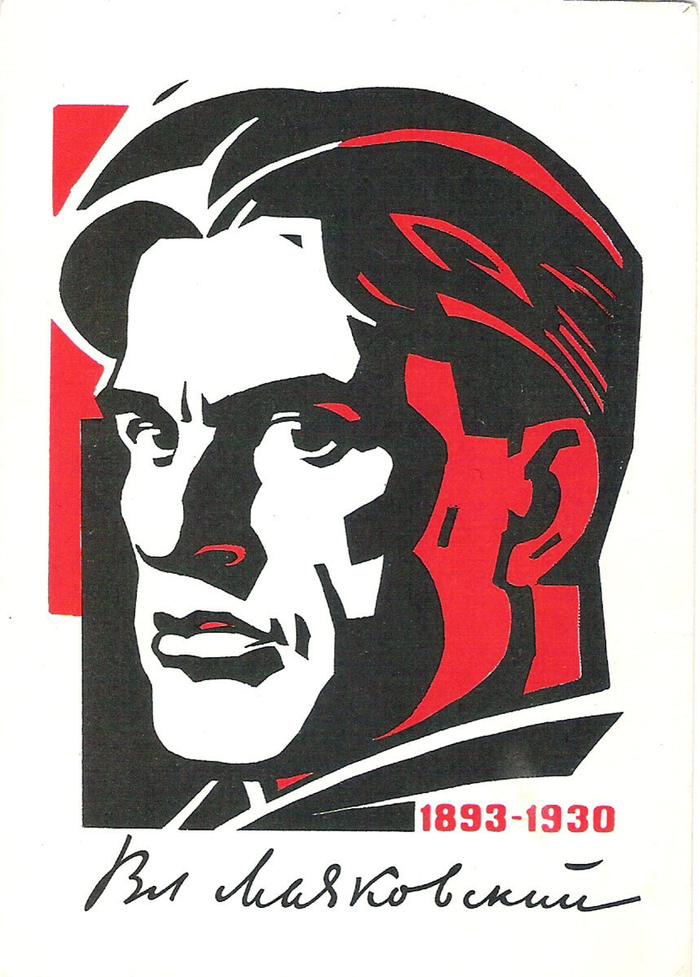 ВЛАДИМИРМАЯКОВСКИЙ
ЛИТЕРАТУРНАЯ ГОСТИНАЯ
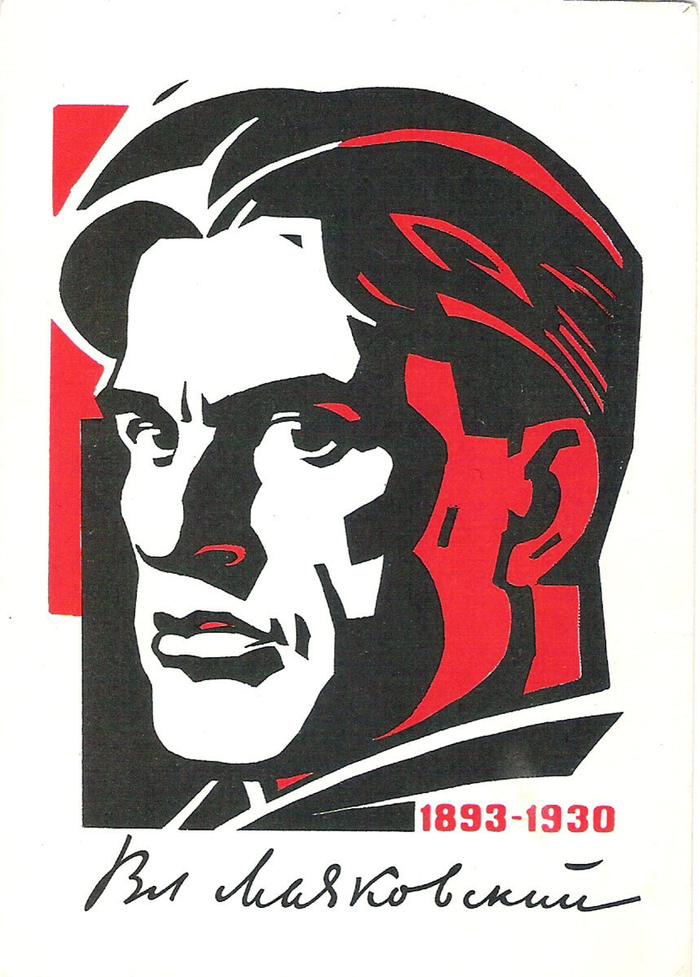 Мой стих
трудом
громаду лет прорвет
и явится
весомо,
грубо,
зримо…
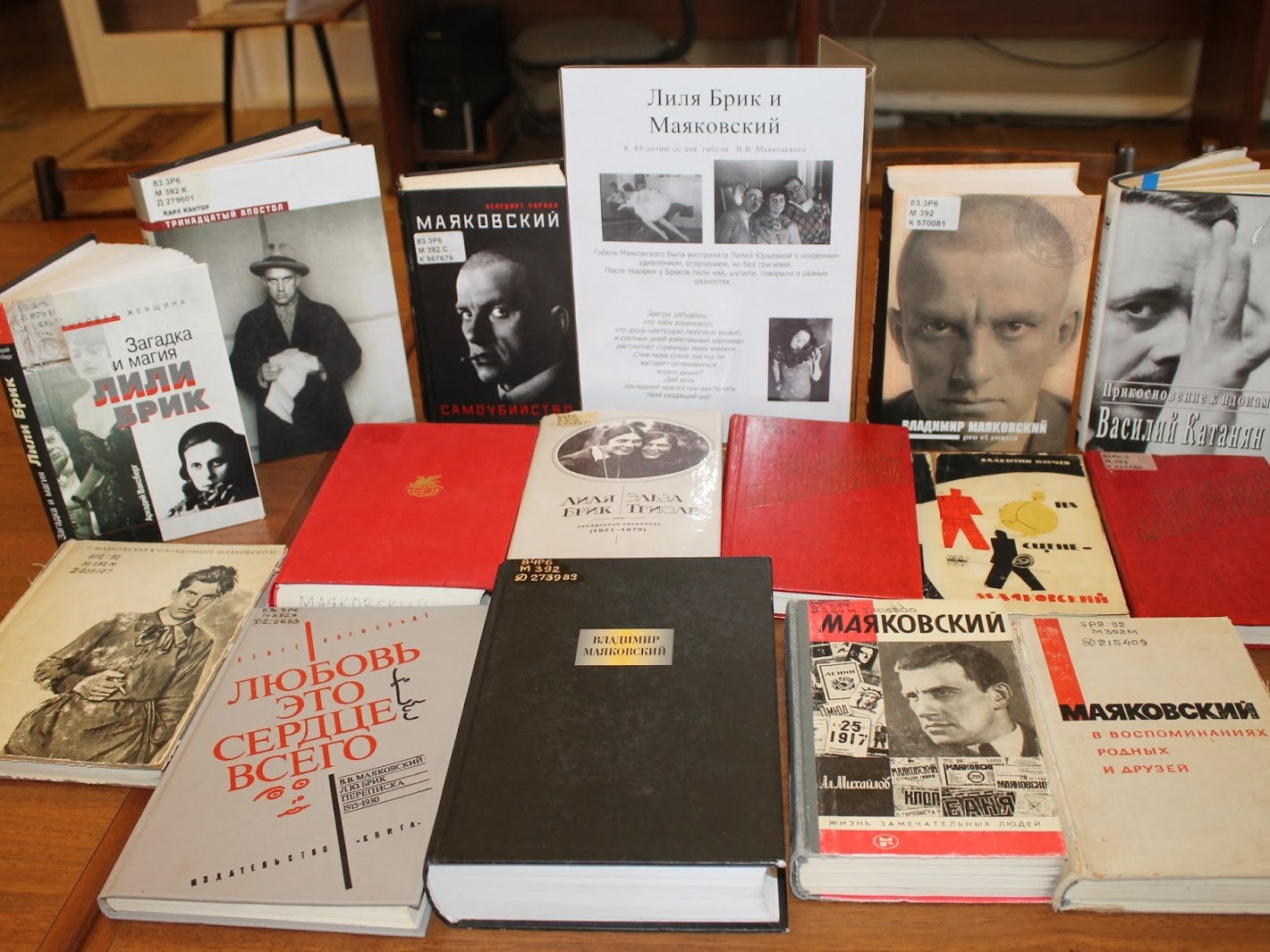 ВЛАДИМИР   МАЯКОВСКИЙ
1893 - 1930
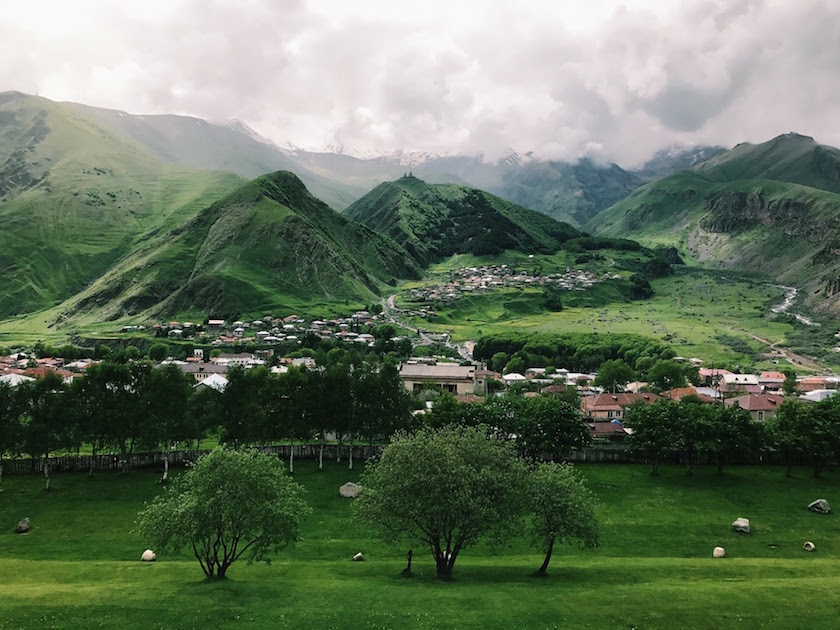 СЕЛО БАГДАДИ
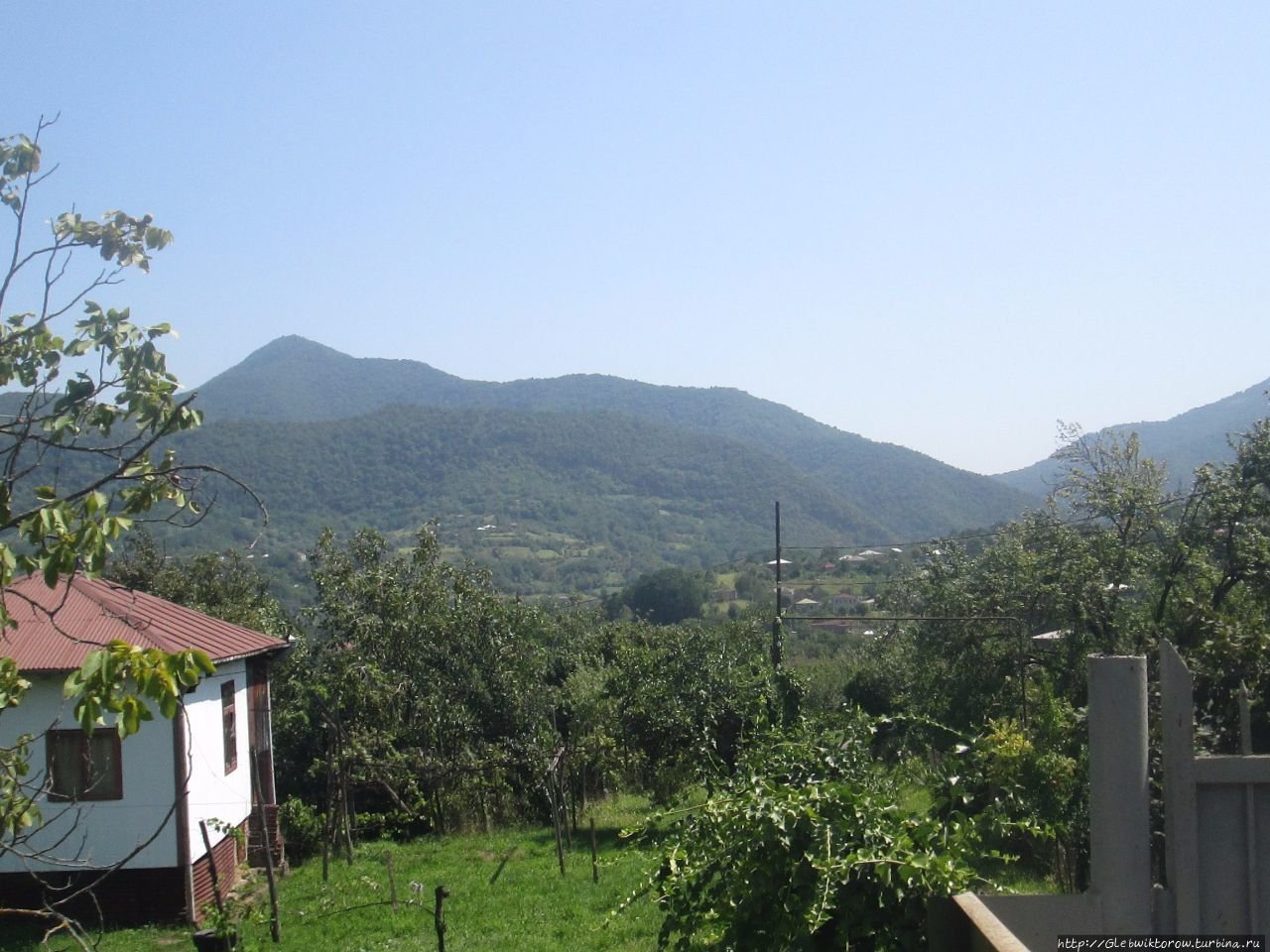 СЕЛО БАГДАДИ
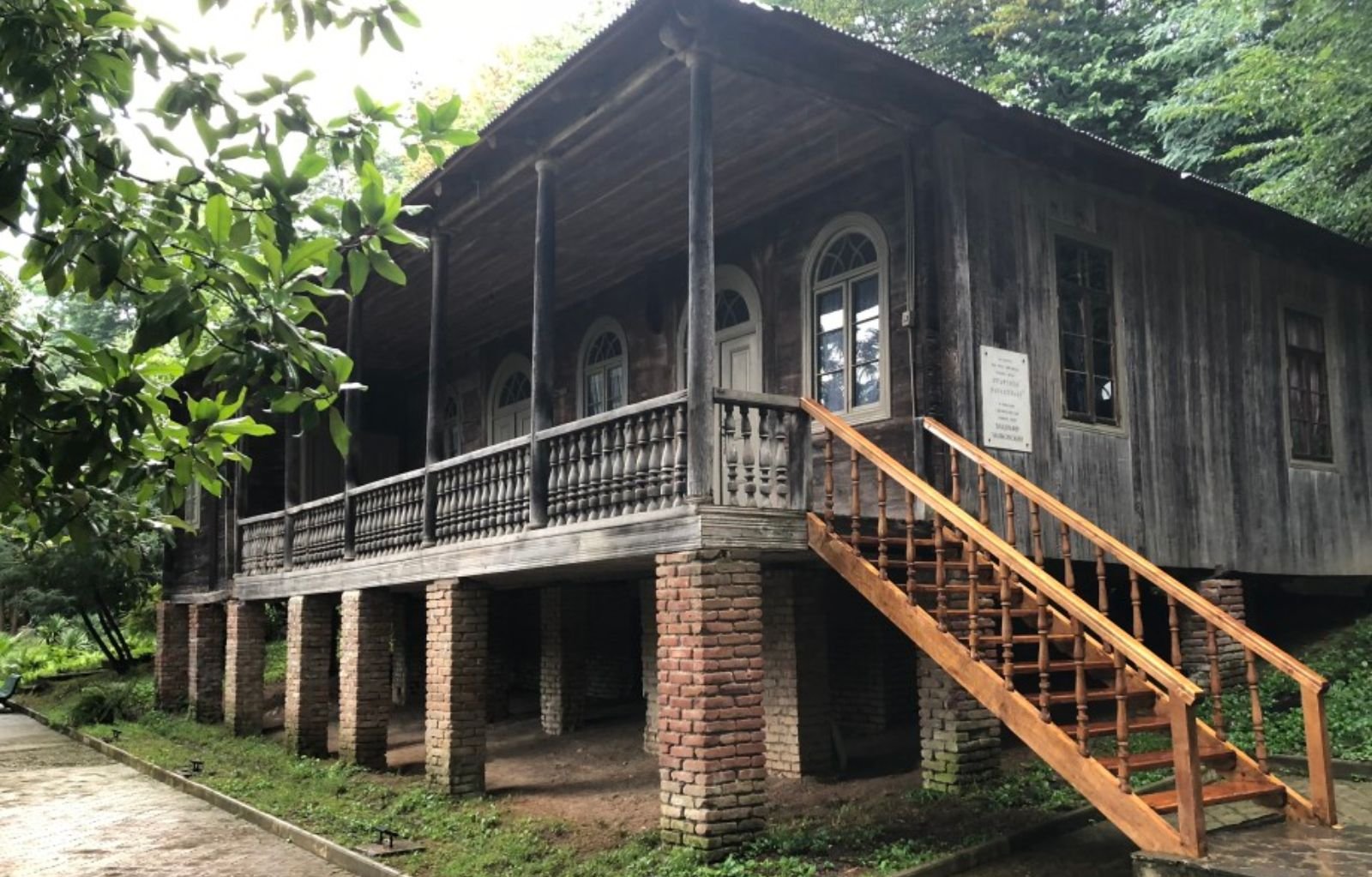 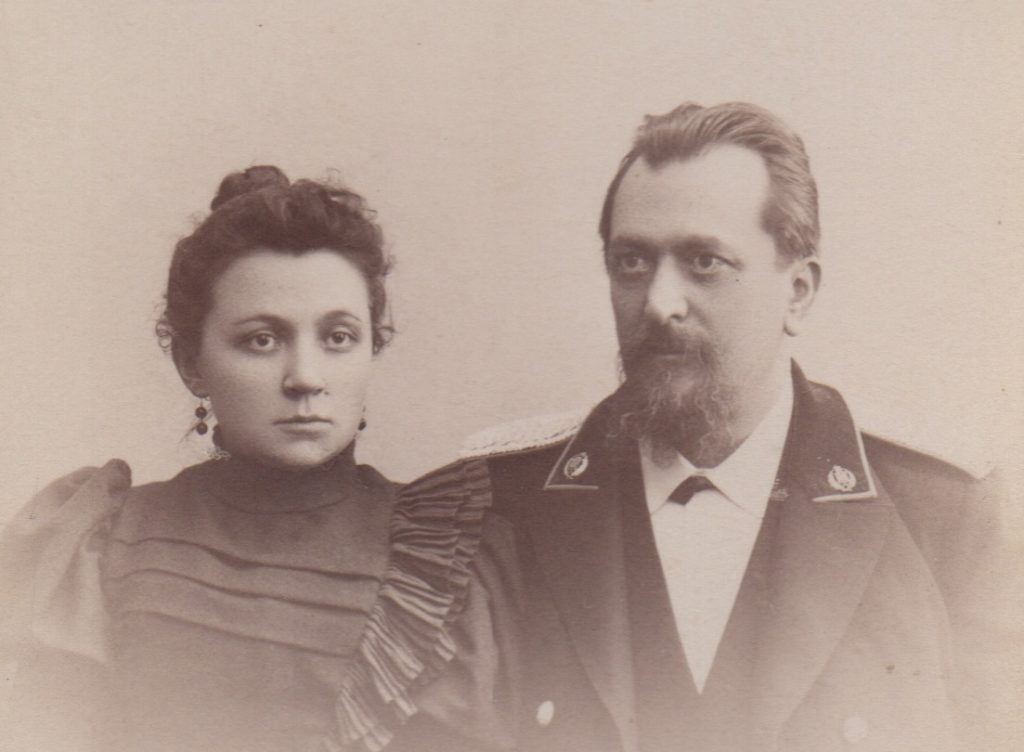 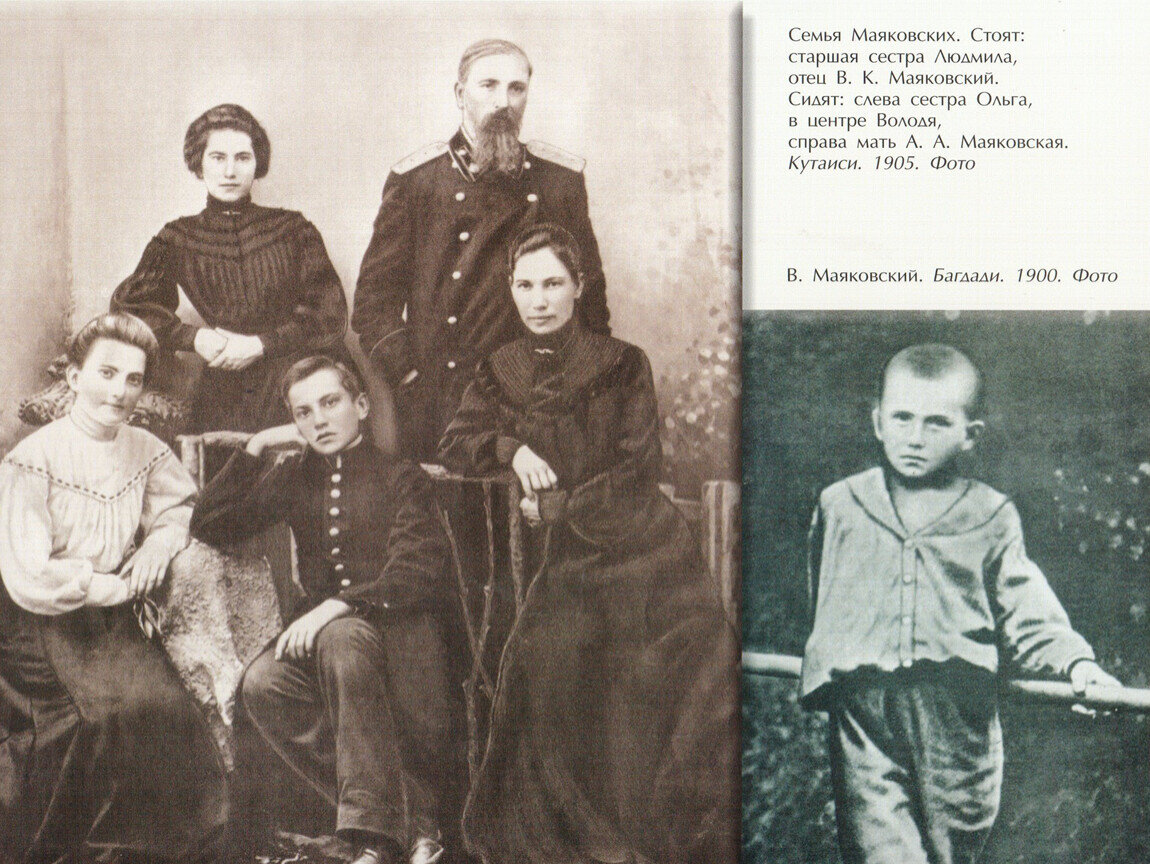 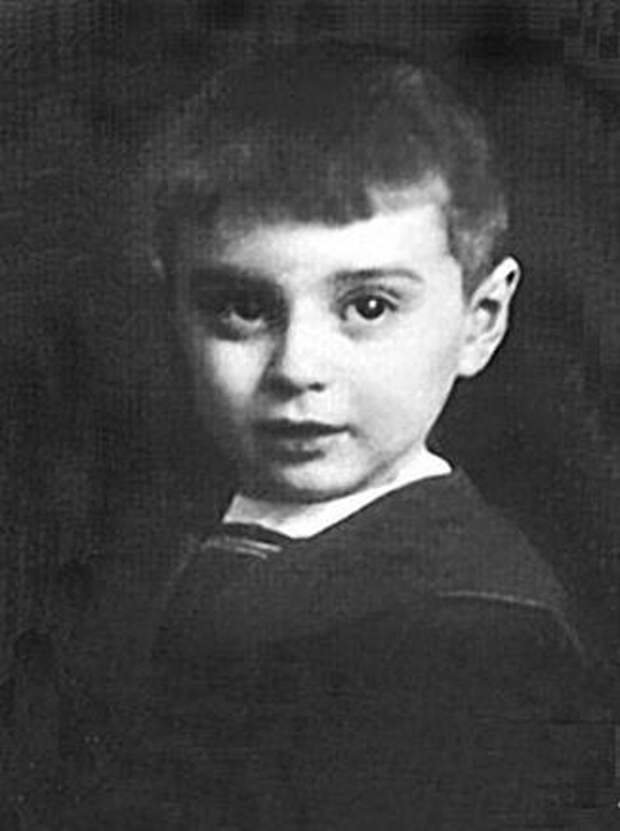 МАЯКОВСКИЙ В ДЕТСТВЕ
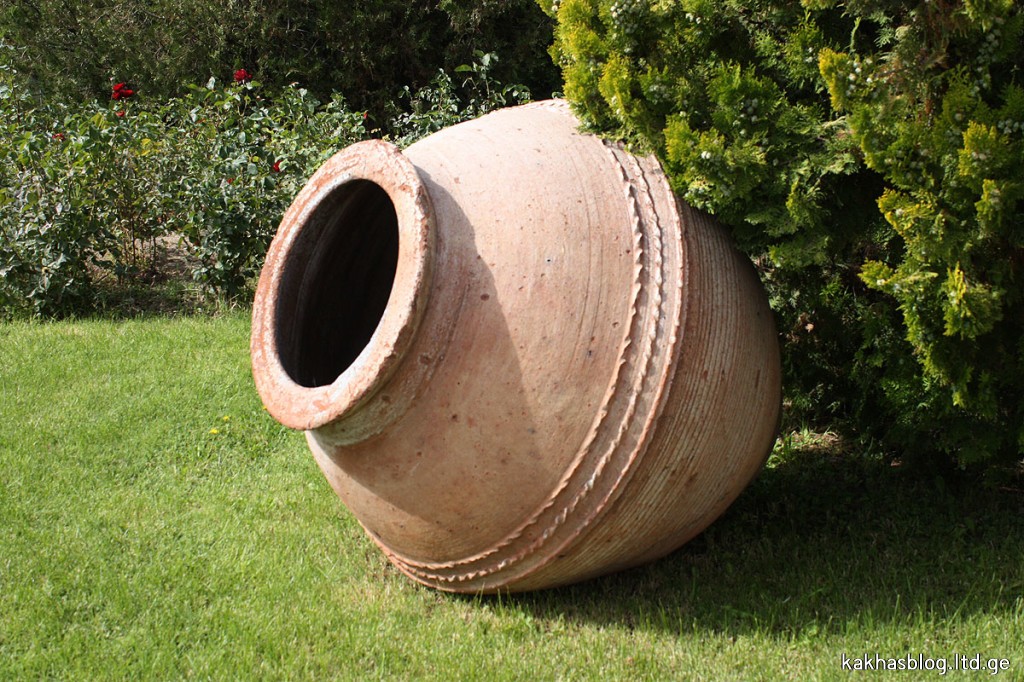 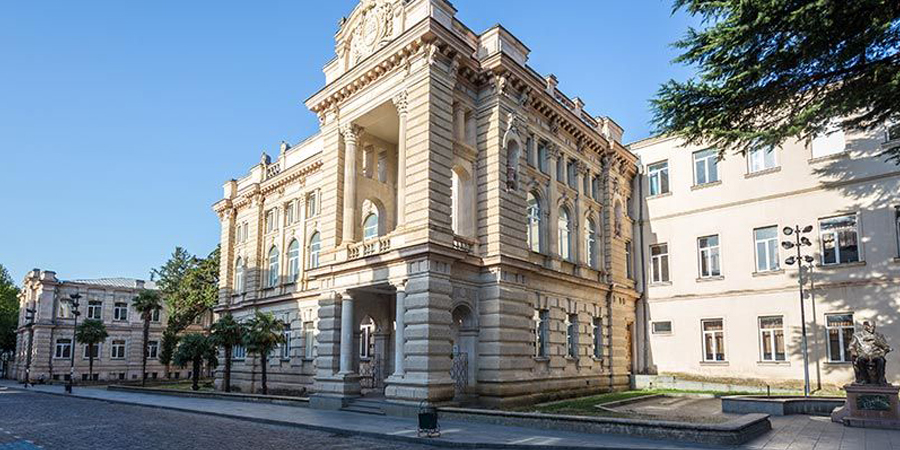 ГИМНАЗИЯ В КУТАИСИ
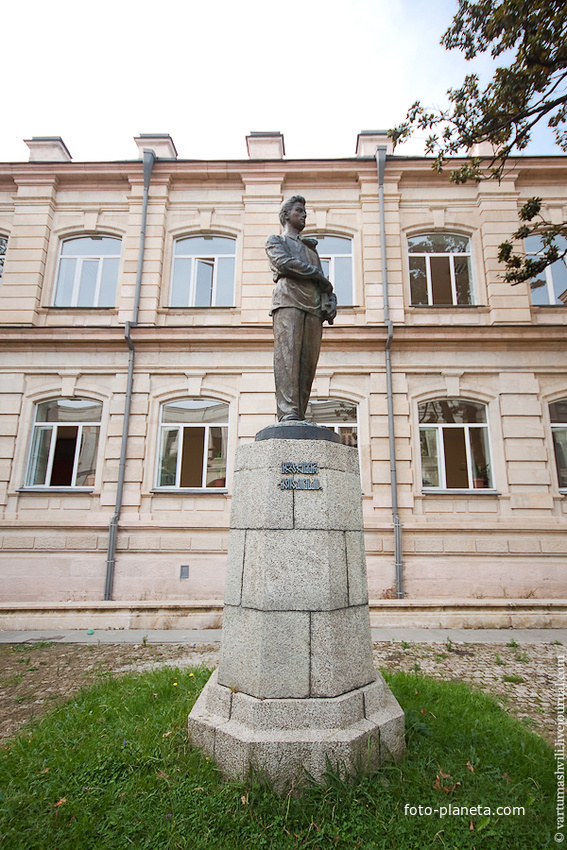 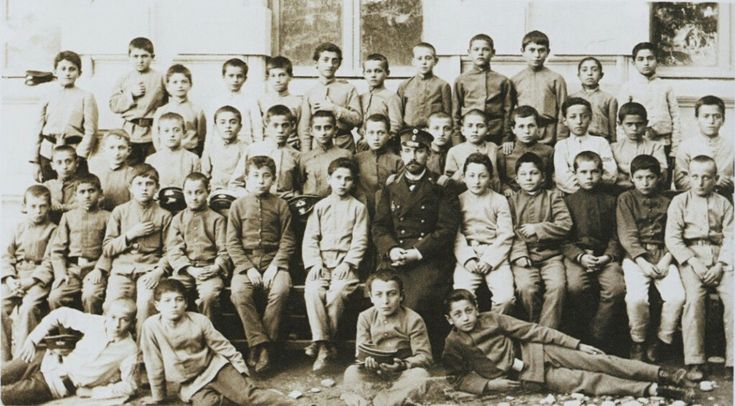 Маяковский с учащимися гимназии
Памятник Маяковскому в Кутаиси
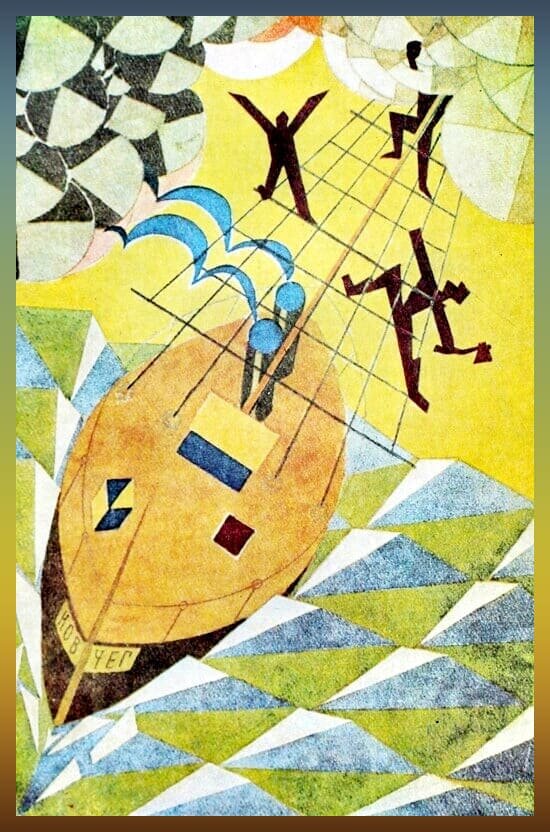 «КОВЧЕГ»
1919
«РУЛЕТКА»
1915
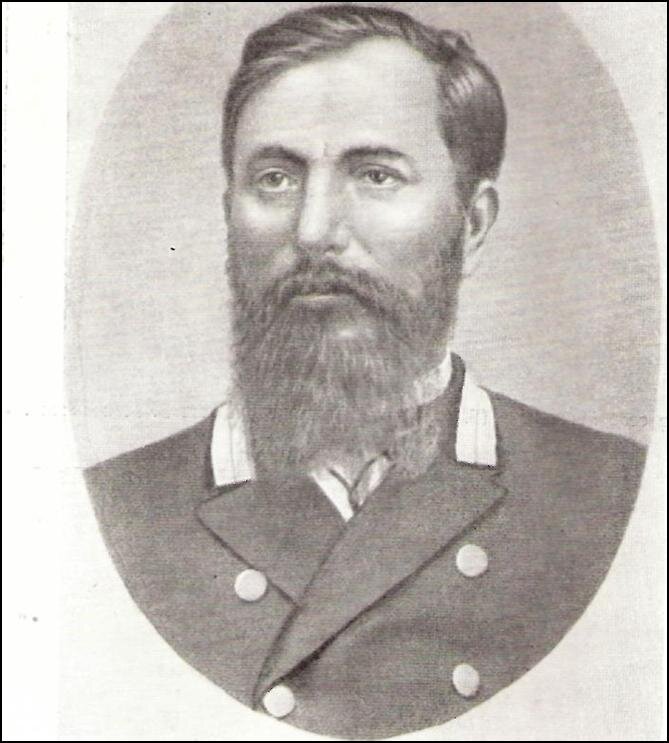 ВЛАДИМИР КОНСТАНТИНОВИЧ МАЯКОВСКИЙ
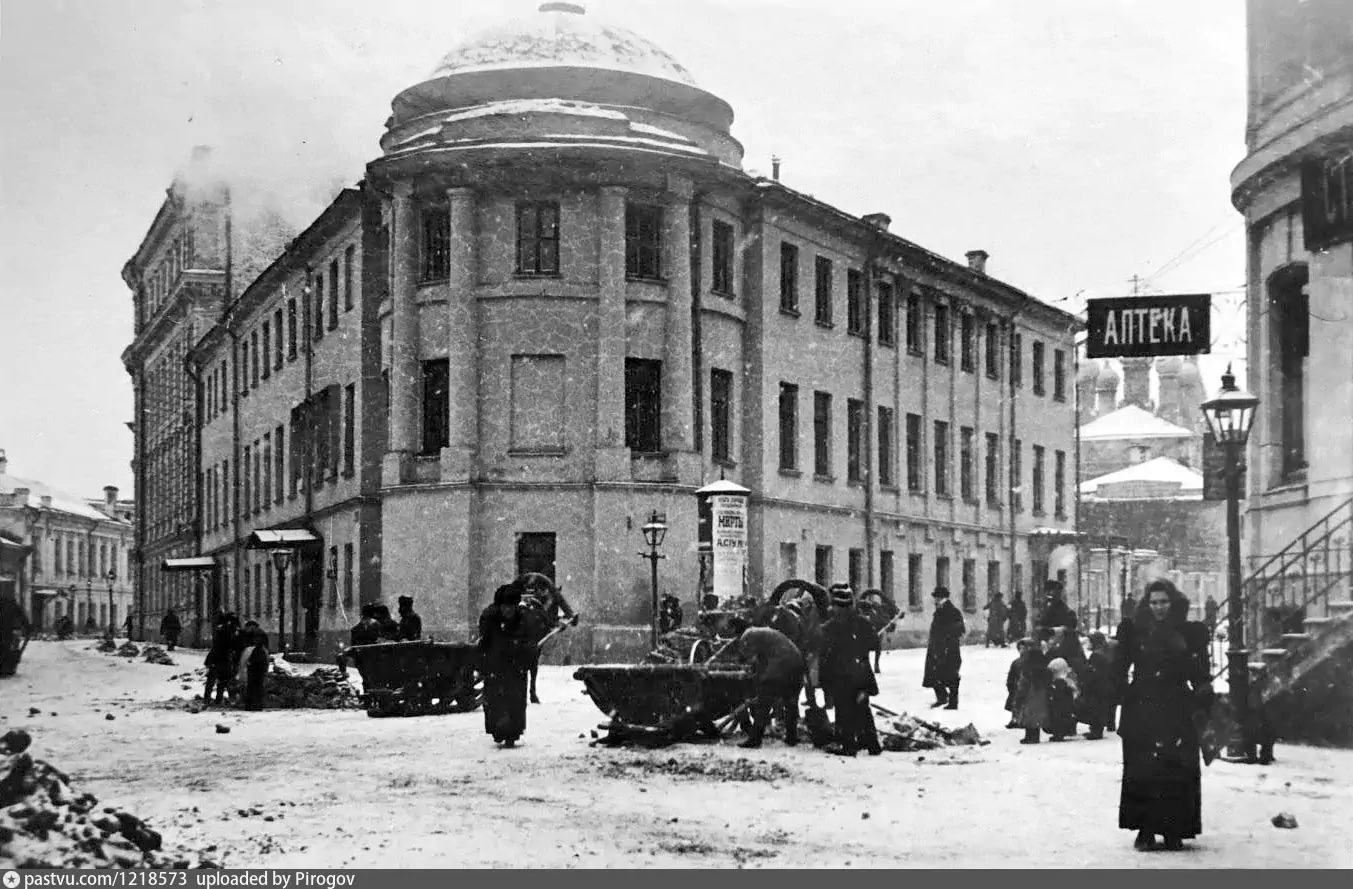 5-я КЛАССИЧЕСКАЯ ГИМНАЗИЯ (МОСКВА)
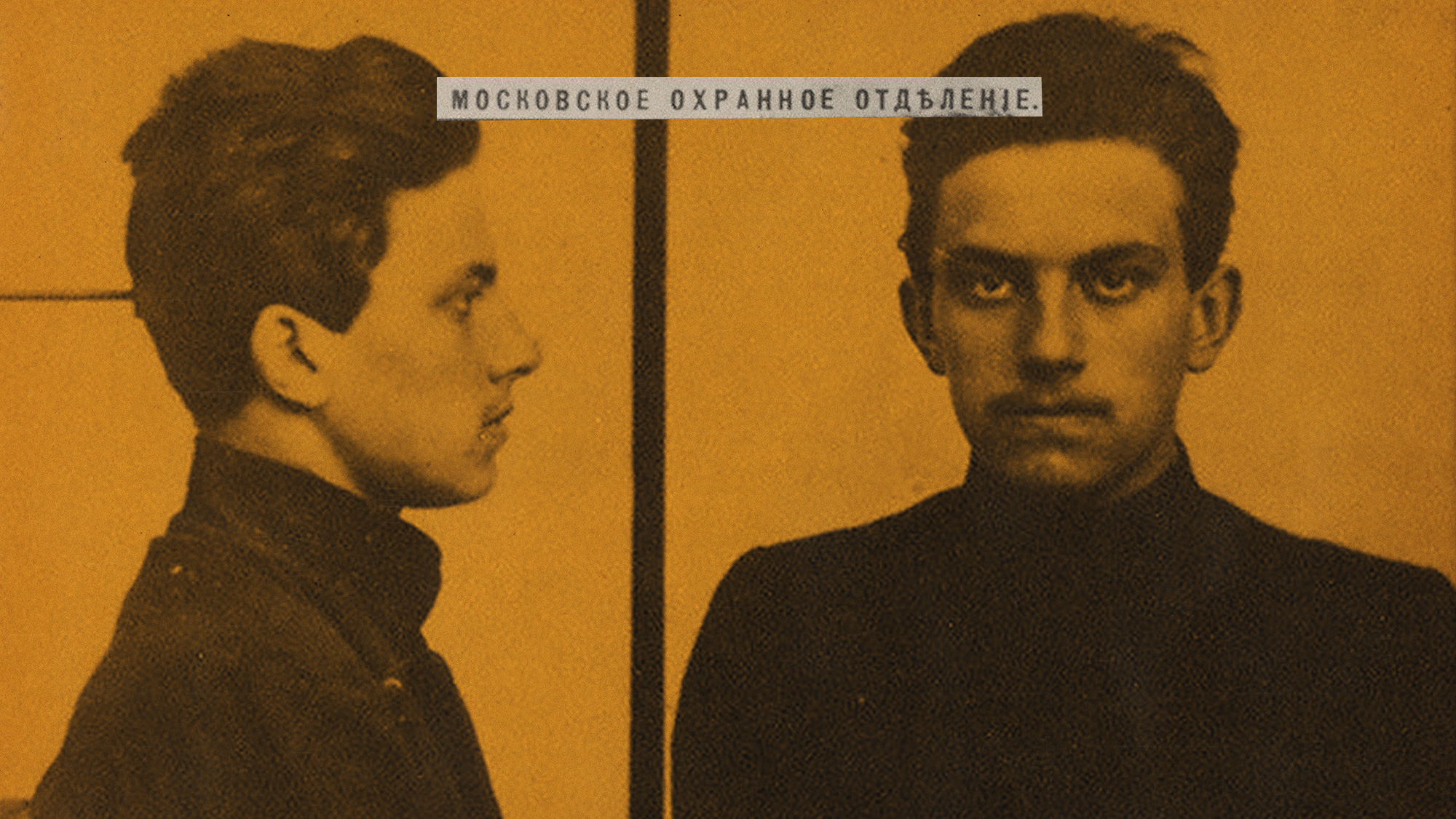 Учетная карточка В.Маяковского во время ареста
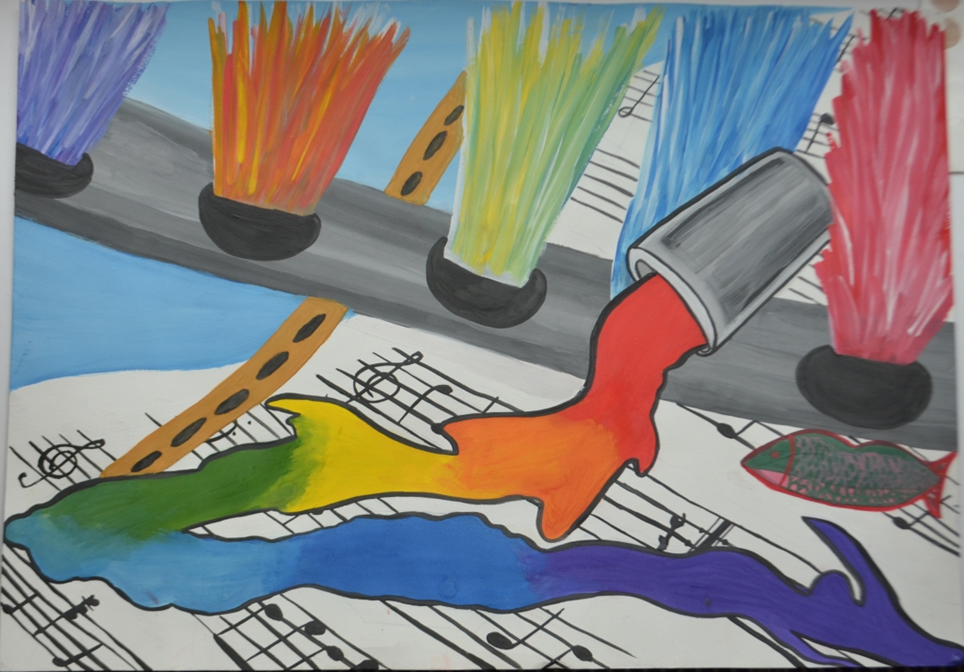 «А ВЫ МОГЛИ БЫ?»
«А ВЫ МОГЛИ БЫ?»
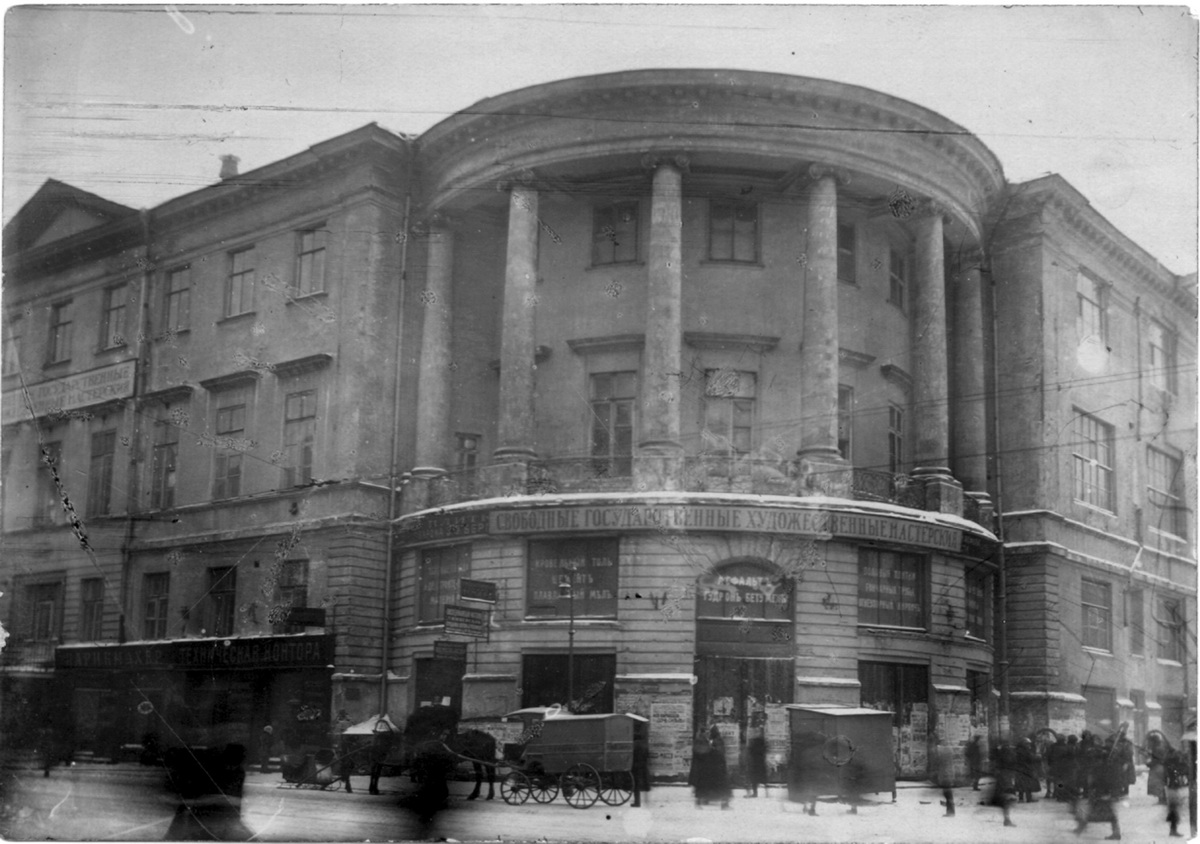 Училище живописи, ваяния и зодчества
Слово “футуризм” происходит от латинского слова “будущее”. Футуристы пытались полностью порвать с традиционной культурой, утверждая новую эстетику – эстетику будущего.
Характерные черты футуризма:
- провозглашение разрыва с традицией, с классической литературой, взгляд поэтов направлен в будущее;
- футуристы отрицают преемственность литературного процесса;
- большее внимание к форме, а не к содержанию;
- свобода в обращении со словом, эксперименты в области лексики, синтаксиса, поиск новой поэтической речи и интонации;
- эпатажность, вызов обществу, его устоям и традициям.
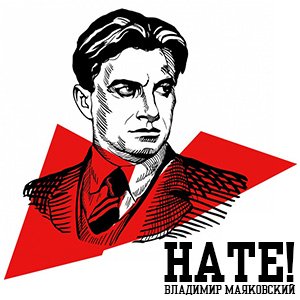 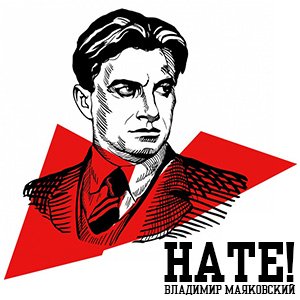 Через час отсюда в чистый переулоквытечет по человеку ваш обрюзгший жир,а я вам открыл столько стихов шкатулок,я — бесценных слов мот и транжир.Вот вы, мужчина, у вас в усах капустаГде-то недокушанных, недоеденных щей;вот вы, женщина, на вас белила густо,вы смотрите устрицей из раковин вещей.Все вы на бабочку поэтиного сердцавзгромоздитесь, грязные, в калошах и без калош.Толпа озвереет, будет тереться,ощетинит ножки стоглавая вошь.А если сегодня мне, грубому гунну,кривляться перед вами не захочется — и вотя захохочу и радостно плюну,плюну в лицо вамя — бесценных слов транжир и мот.
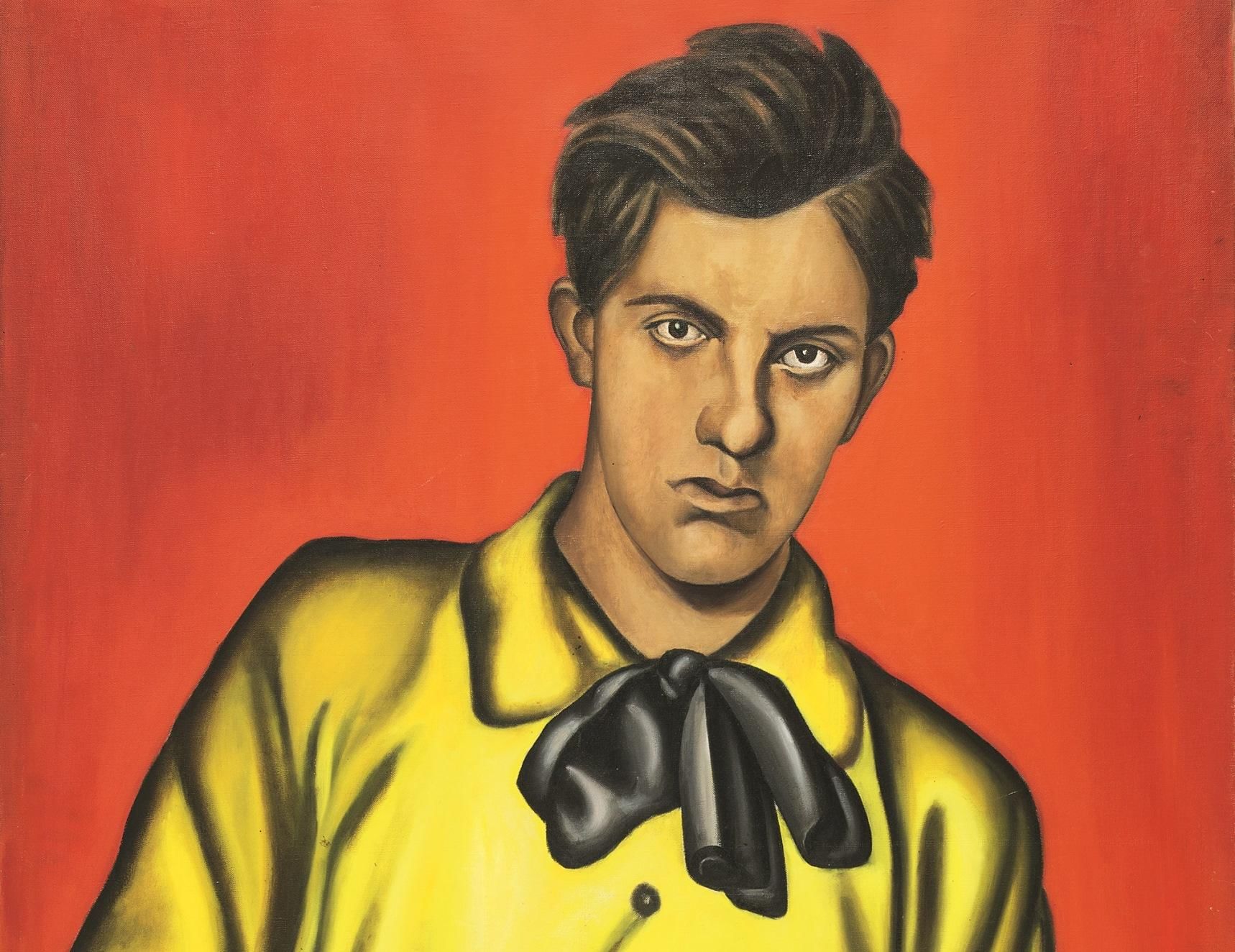 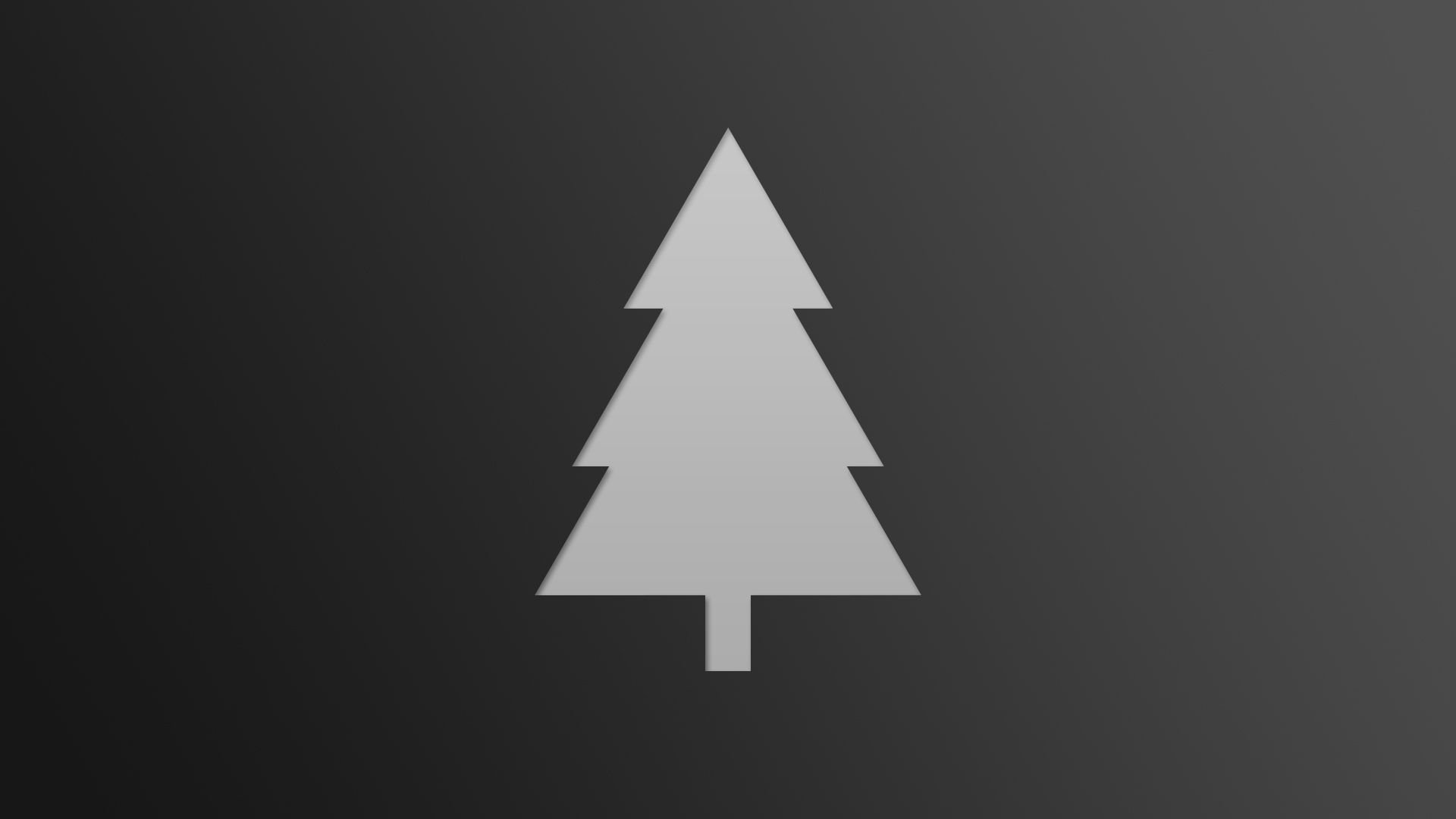 ХВОИ
“Я хочу, чтоб к штыку приравняли перо”
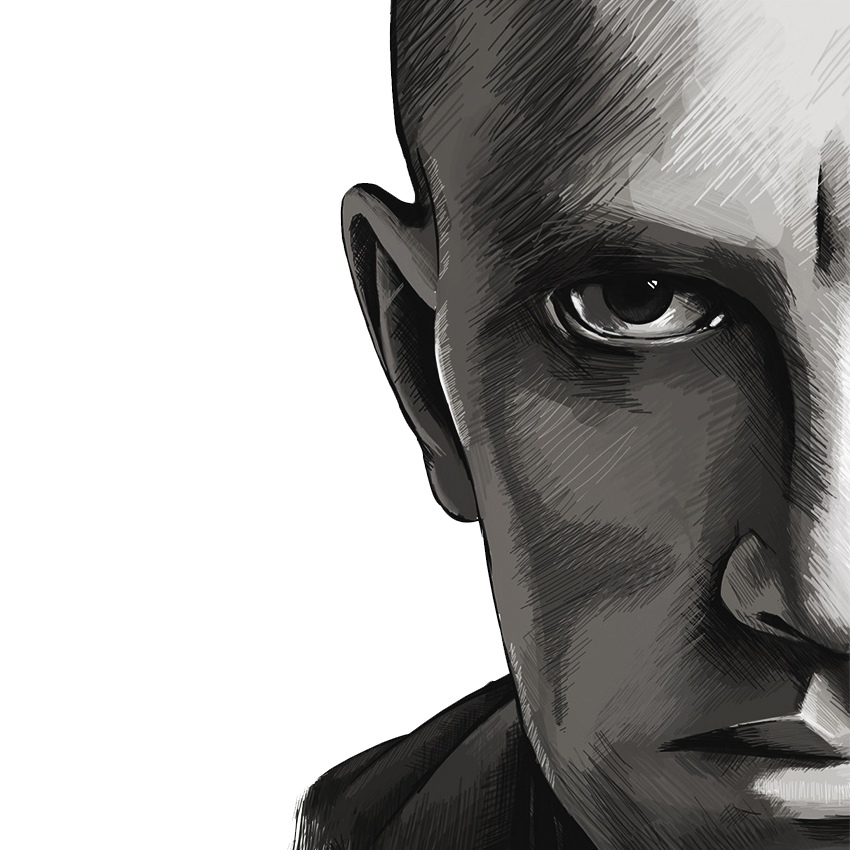 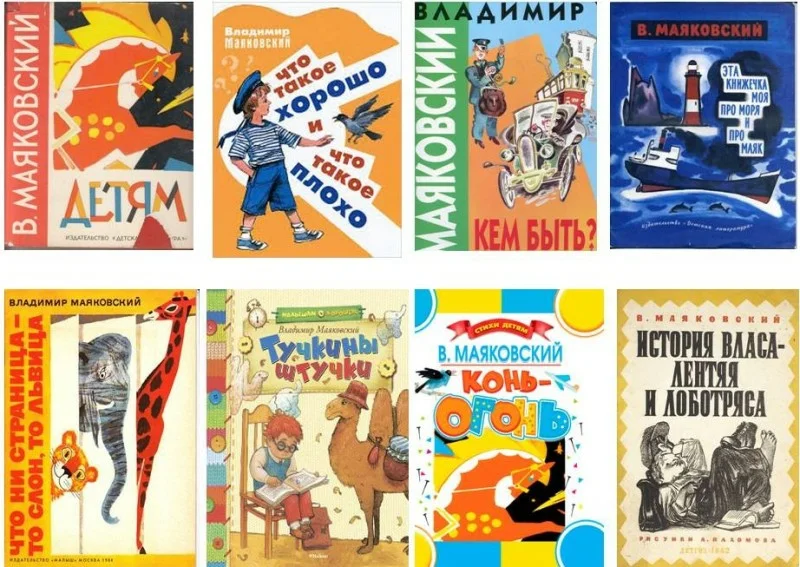 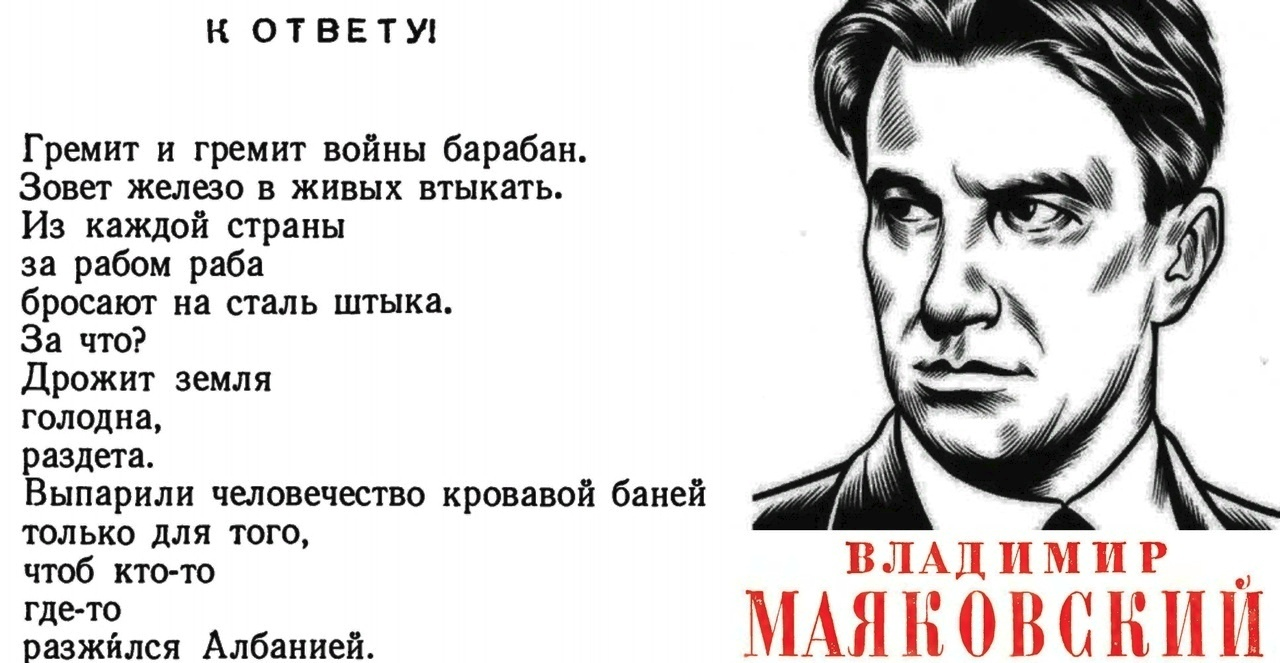 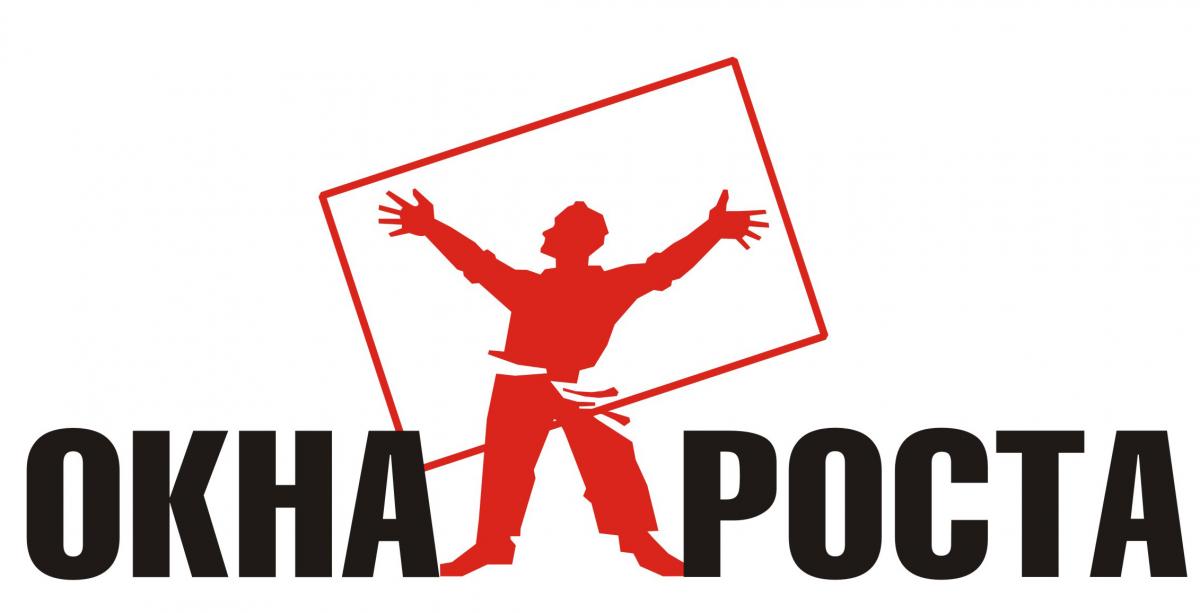 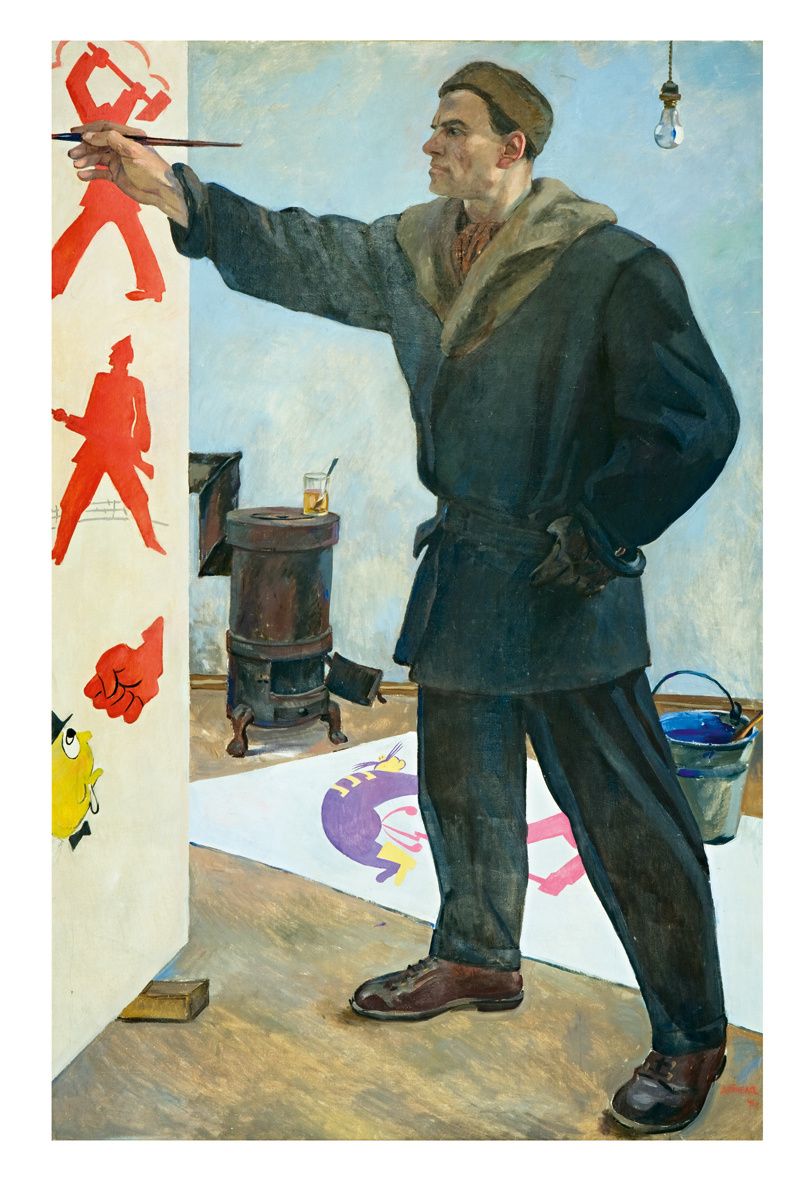 «Окна сатиры РОСТА» - плакаты, создававшиеся в 1919—1921 годах советскими художниками и поэтами, работавшими в системе Российского телеграфного агентства (РОСТА).
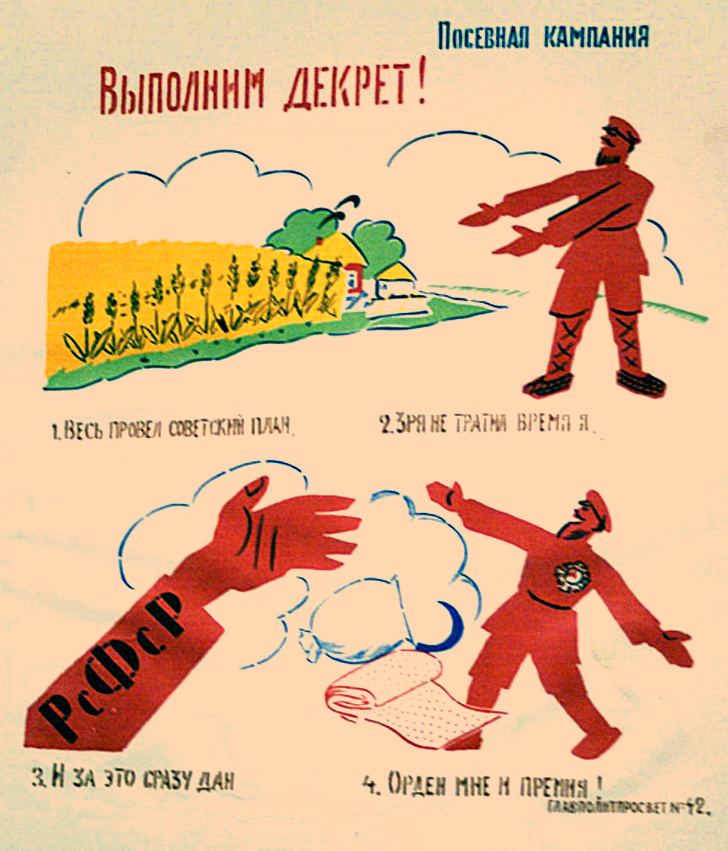 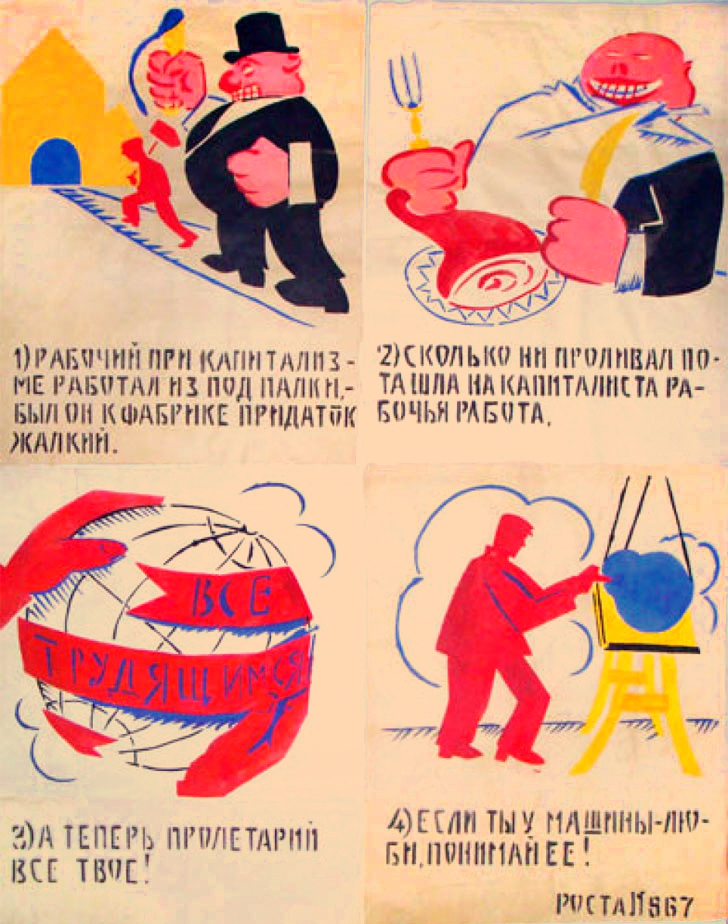 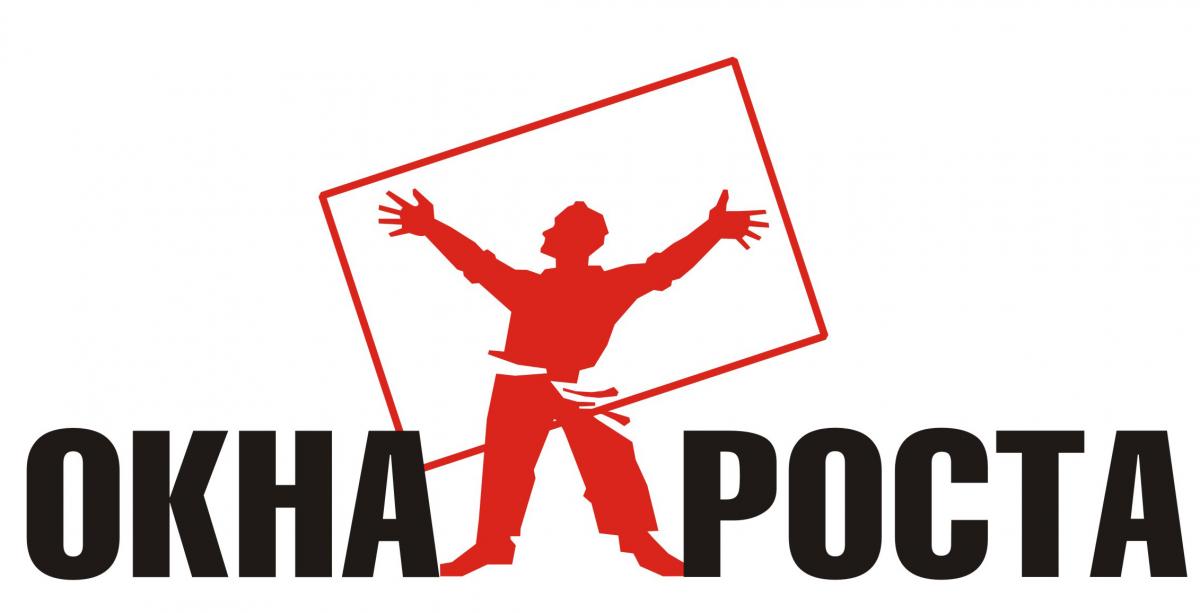 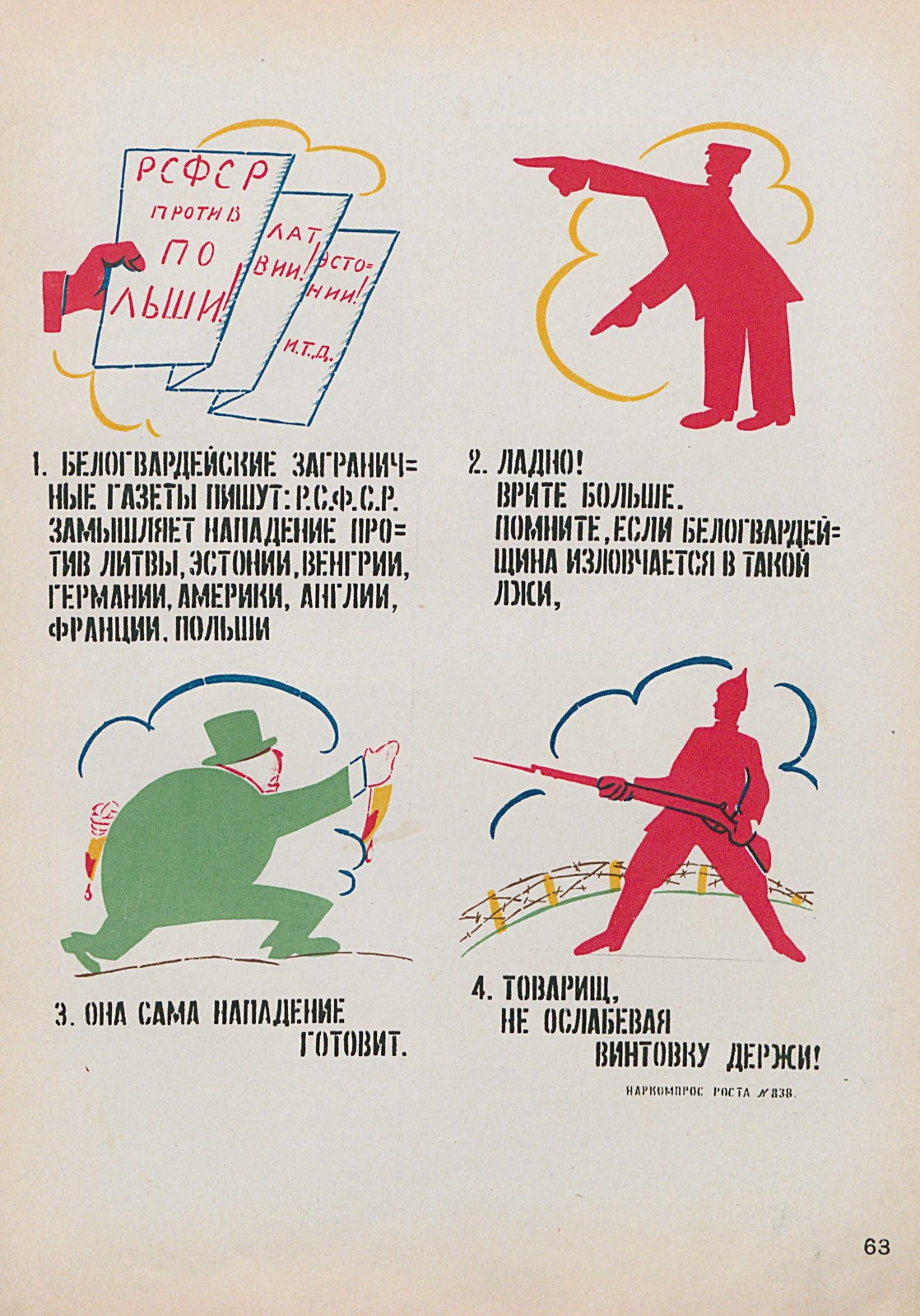 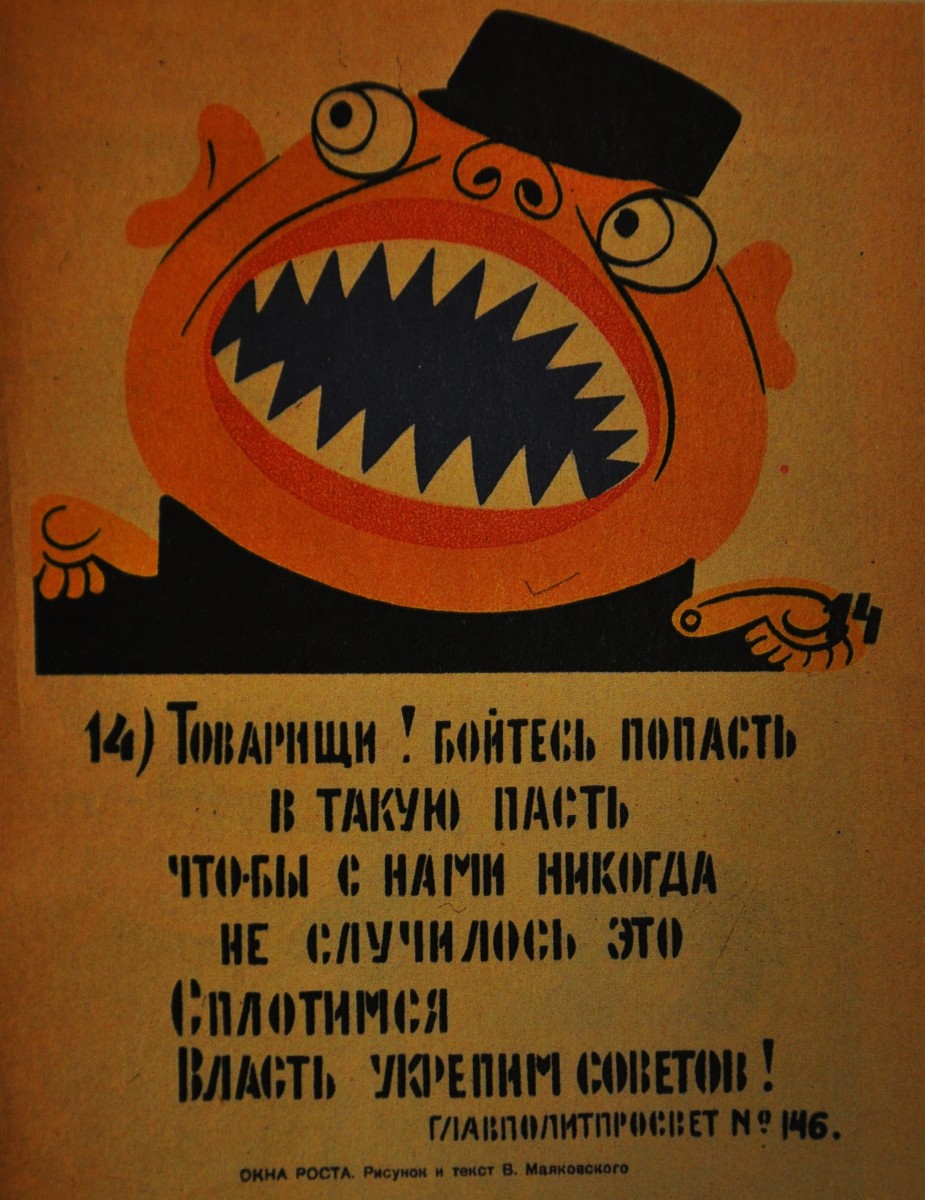 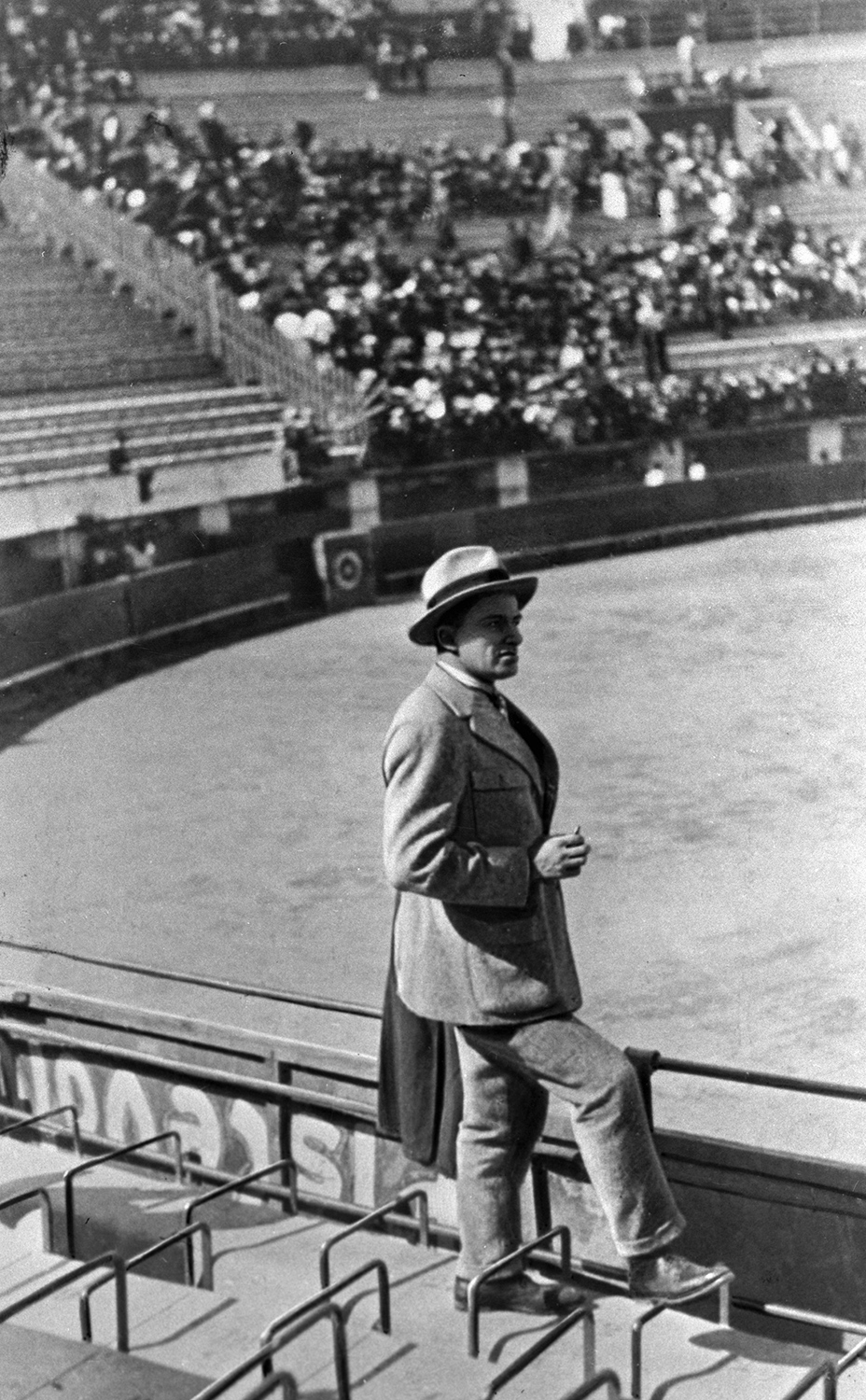 В.МАЯКОВСКИЙ ЗА ГРАНИЦЕЙ
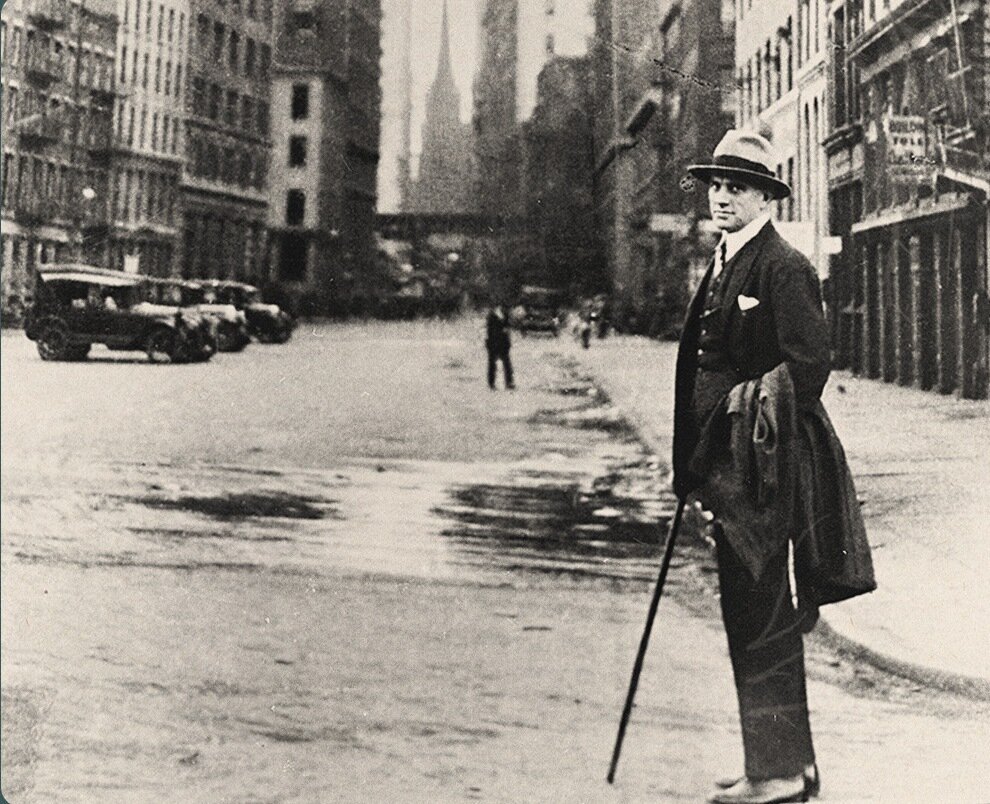 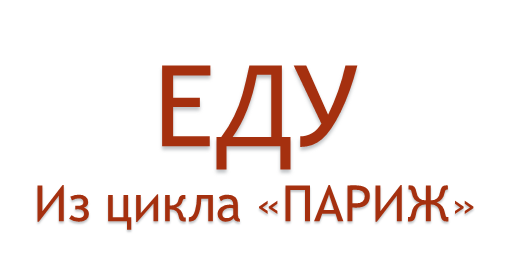 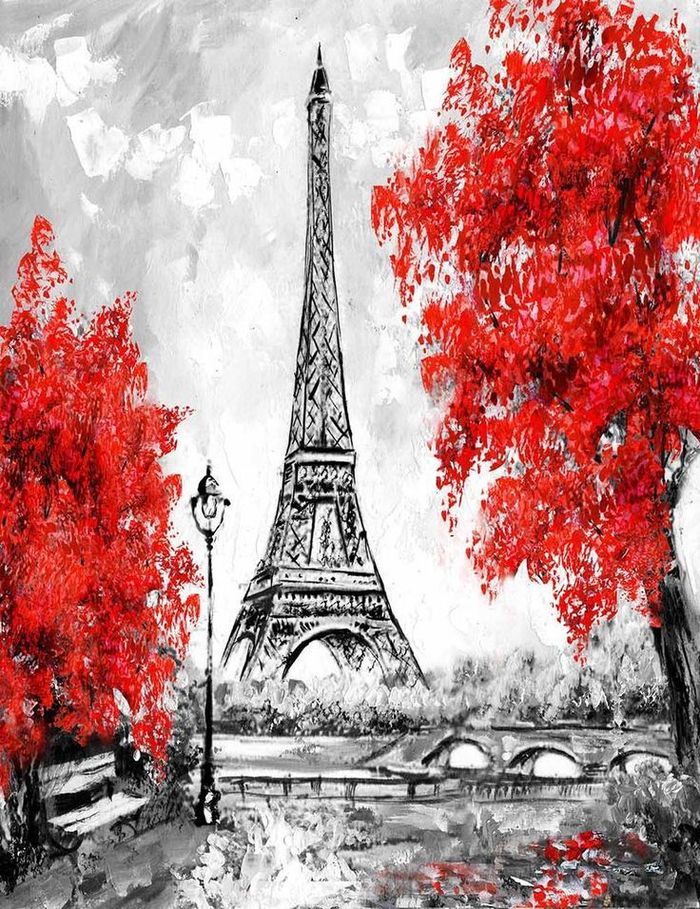 ЕДУ
Из цикла «ПАРИЖ»
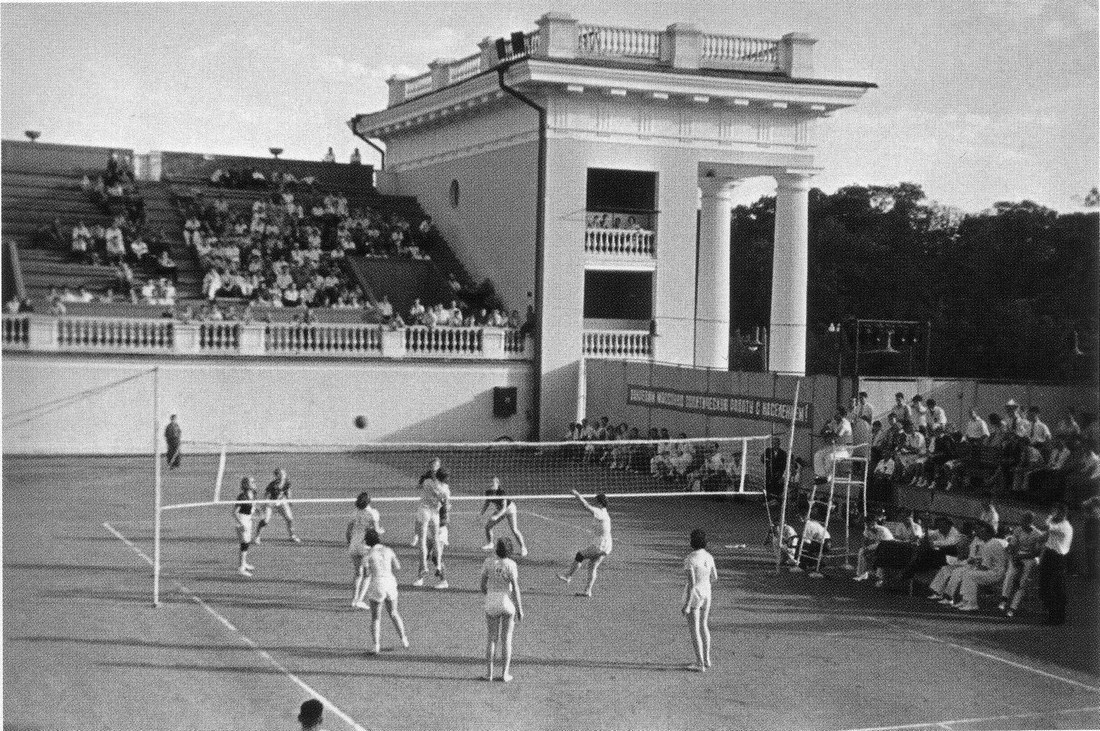 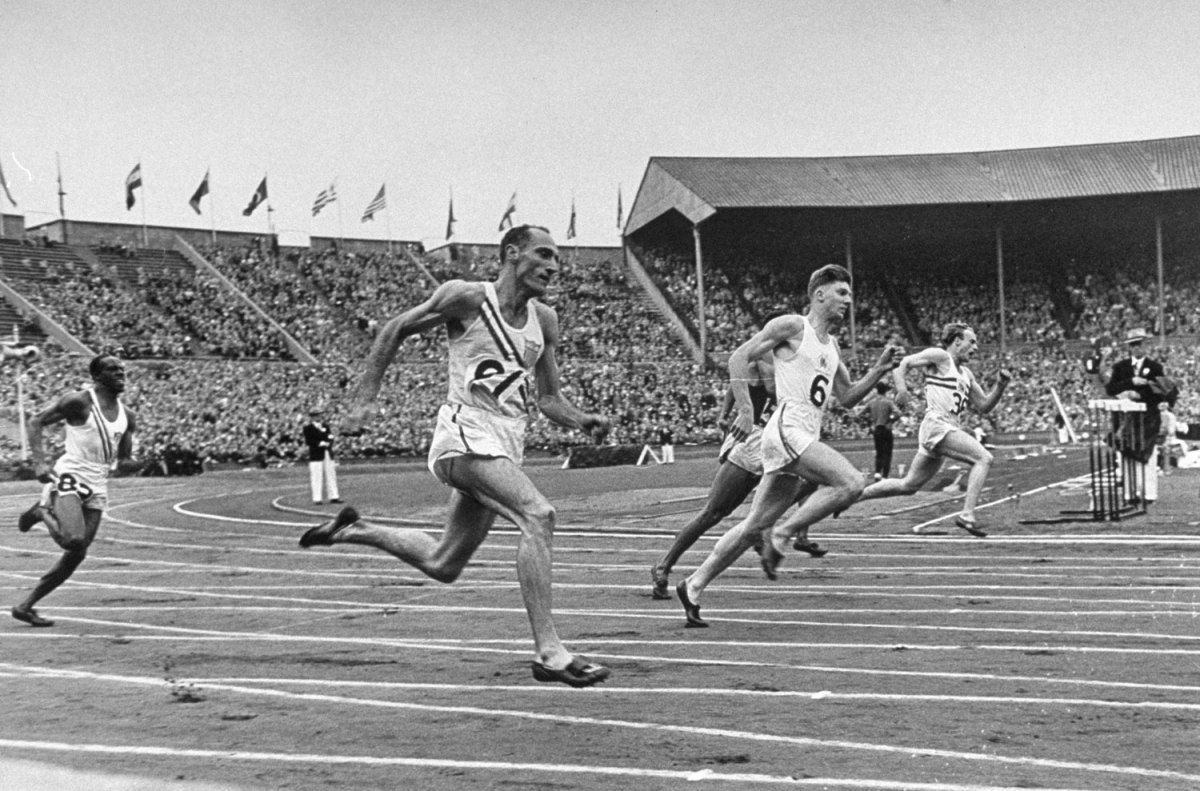 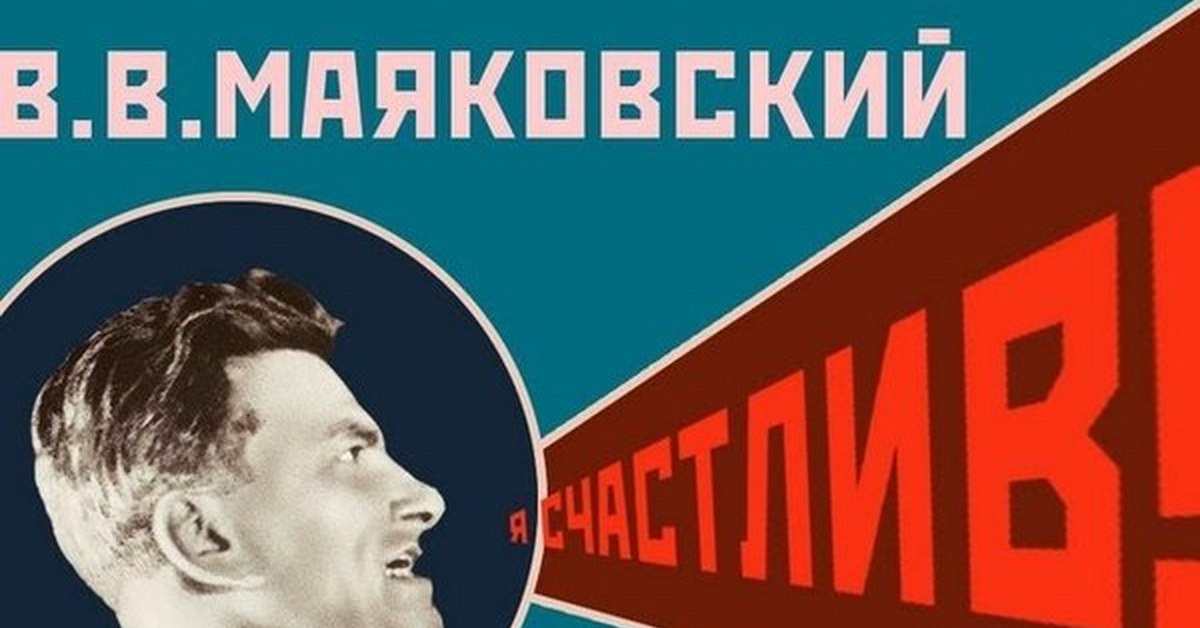 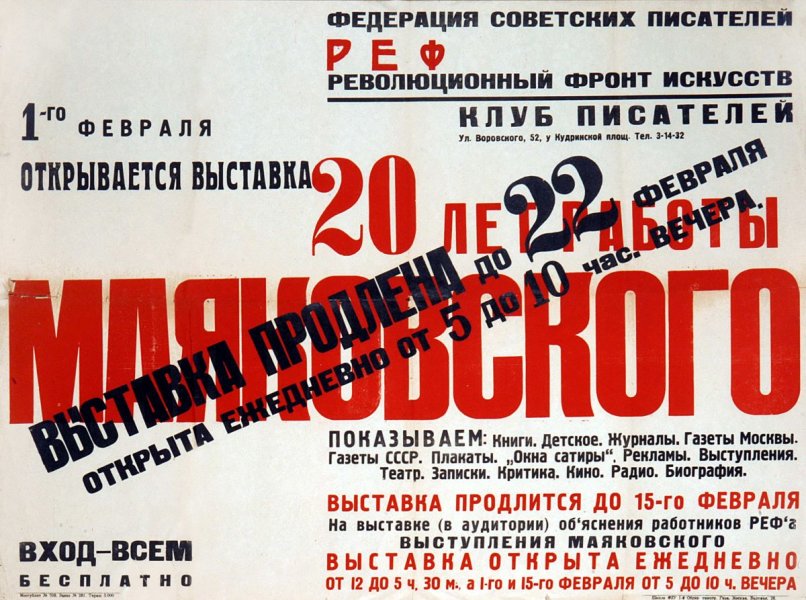 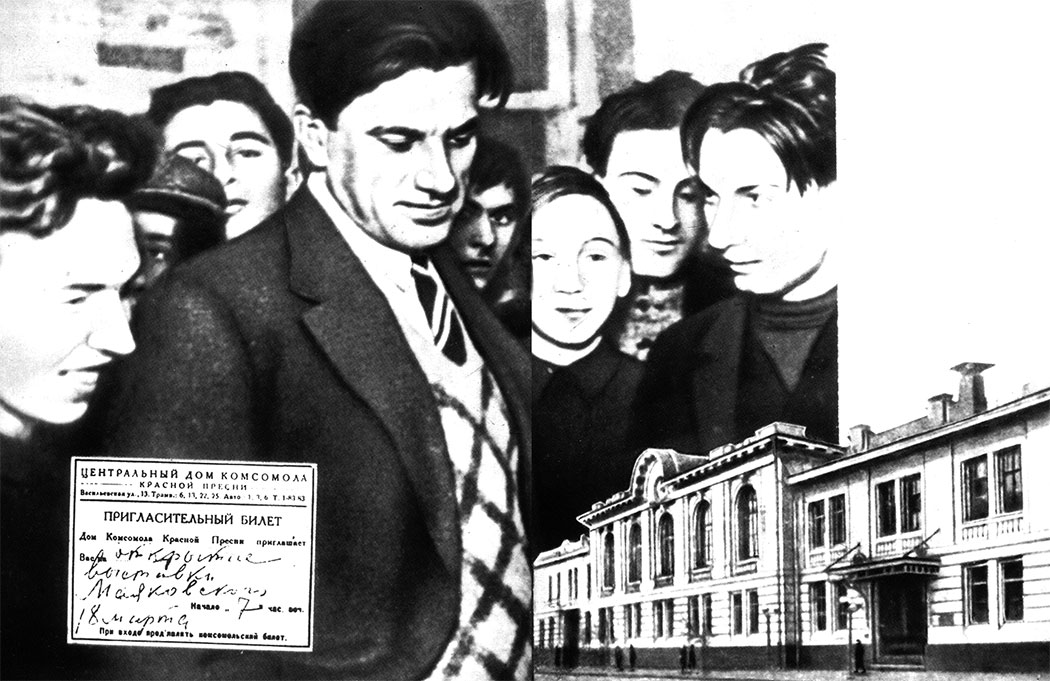 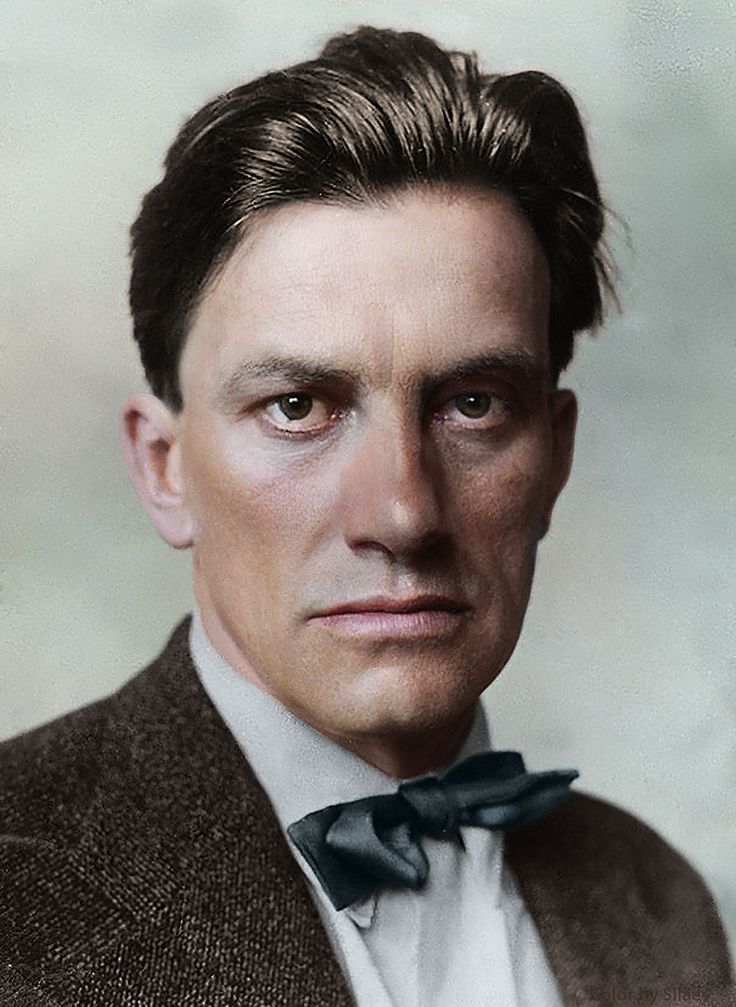 Мой стих
трудом
громаду лет прорвет
и явится
весомо,
грубо,
зримо…
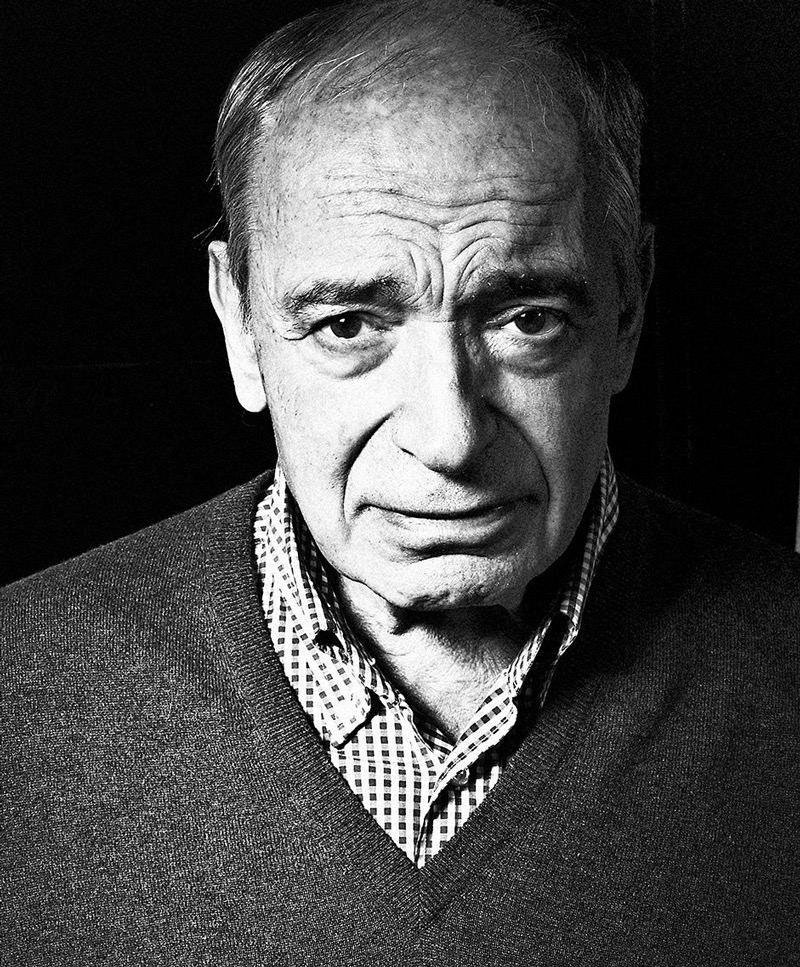 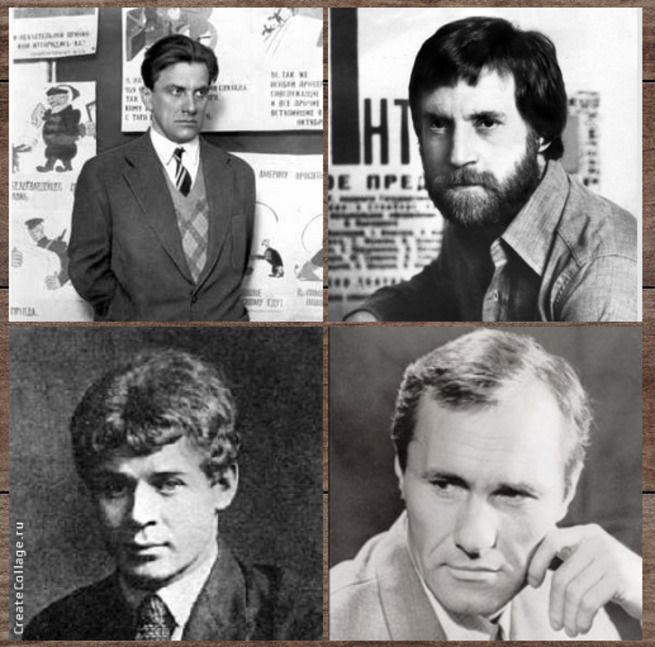 ХУЛИГАНЫ
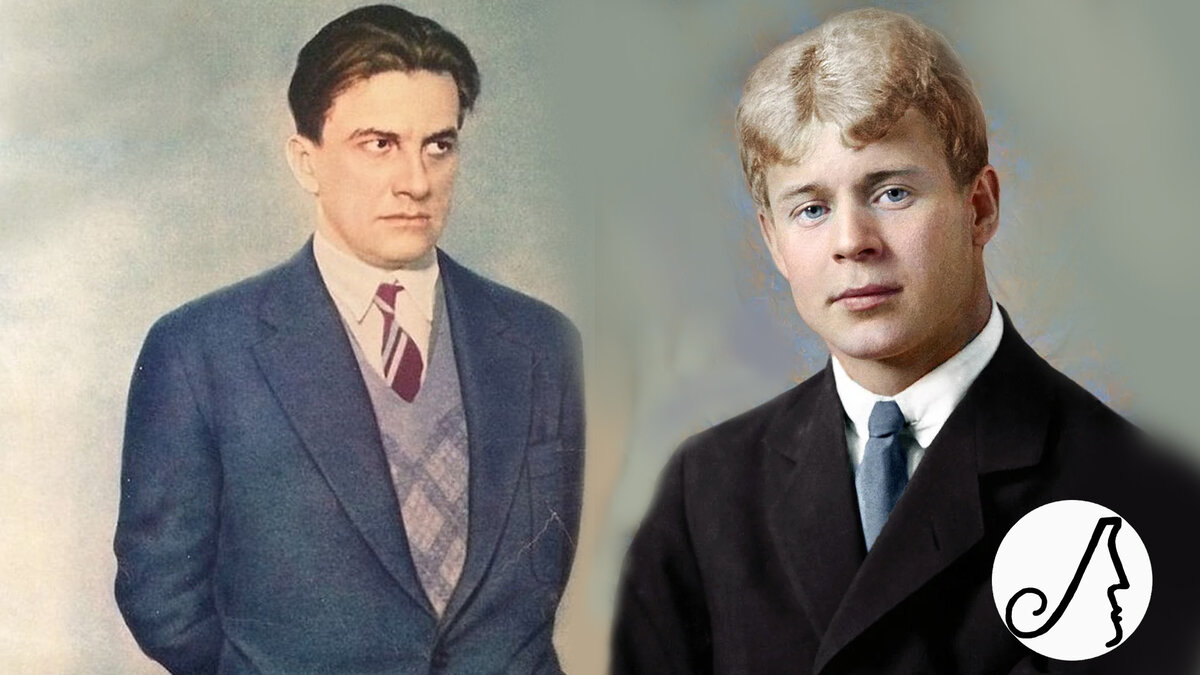 НА КАВКАЗЕ
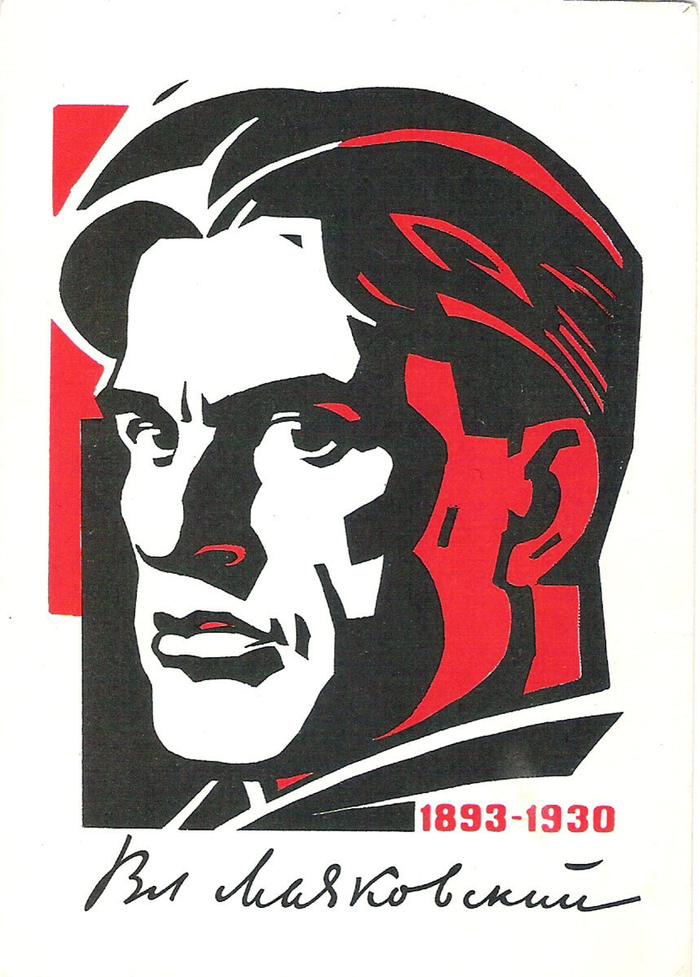 ВЛАДИМИРМАЯКОВСКИЙ
ЛИТЕРАТУРНАЯ ГОСТИНАЯ